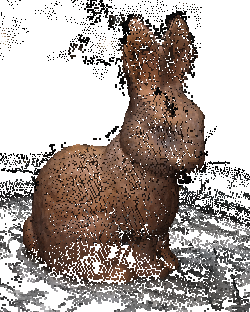 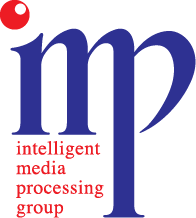 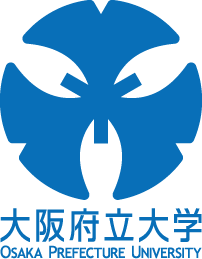 Denser Feature Correspondences for 3D Reconstruction
Fairuz Safwan Mahad  
Masakazu Iwamura 
Yuzuko Utsumi 
Koichi Kise
Graduate School of Engineering
Osaka Prefecture University
Outline
1. Background Study
2. Proposed Method
3. Experiments
4. Conclusion
2
Background StudyWHAT is 3D reconstruction?
Reconstructs a 3D representation with a set of images from different viewpoints
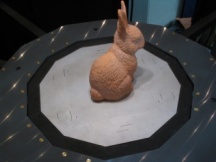 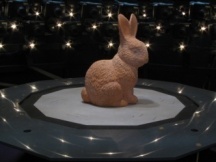 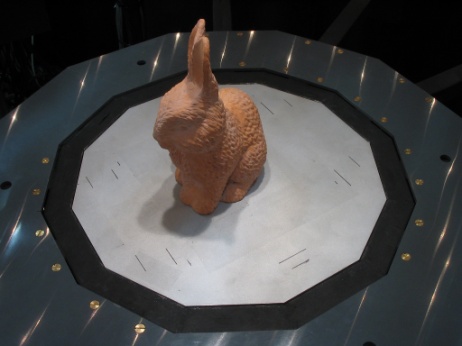 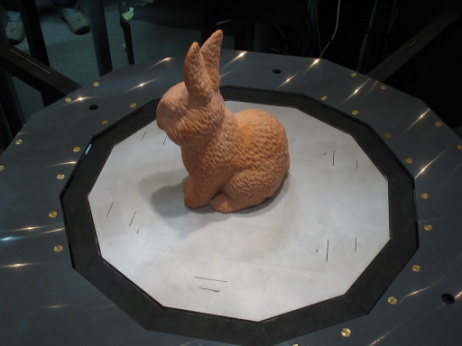 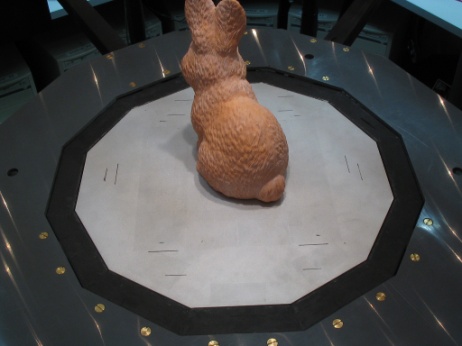 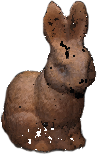 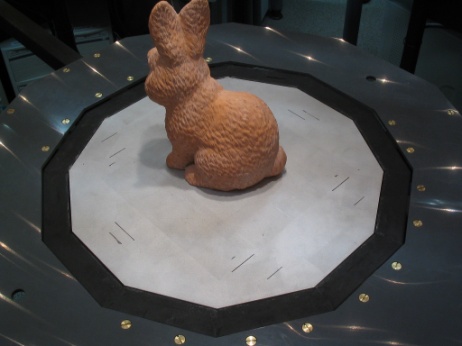 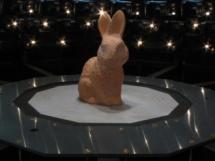 Set of images
Reconstructed 3D Model
3
Background StudyStandard Approach
Object with
rich texture
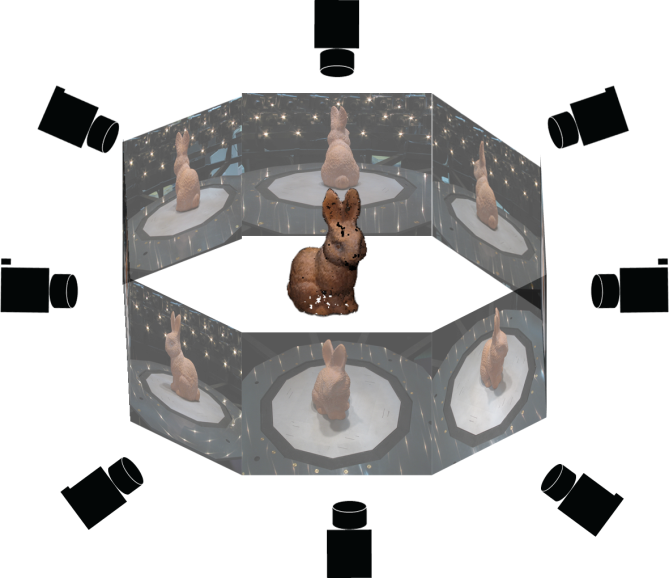 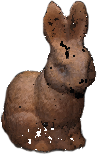 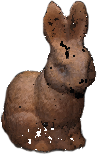 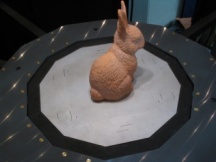 Camera Location Estimation
Dense point
cloud generator
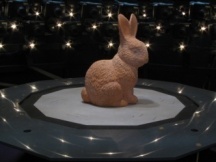 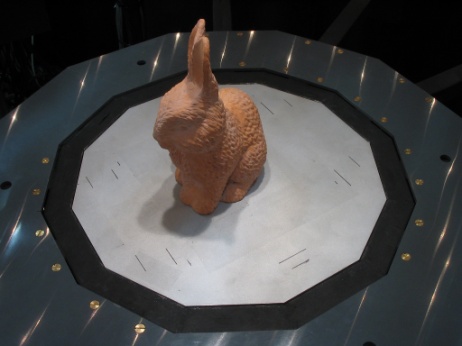 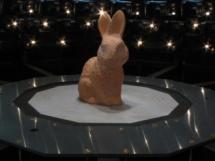 (Bundler)
(PMVS2)
Reconstructed
3D Model
Set of images
4
Background StudyFailed 3D Reconstruction
Objects with lack of texture
Original Image
3D Model
Plant
Caused by lack of feature correspondences
1
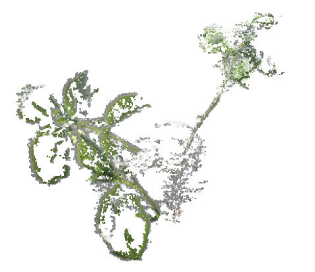 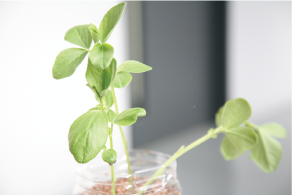 3D models have many gaps/holes
3D models have many gaps/holes
Wooden Box
2
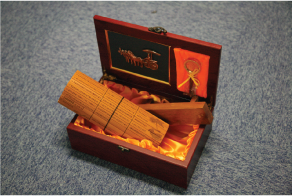 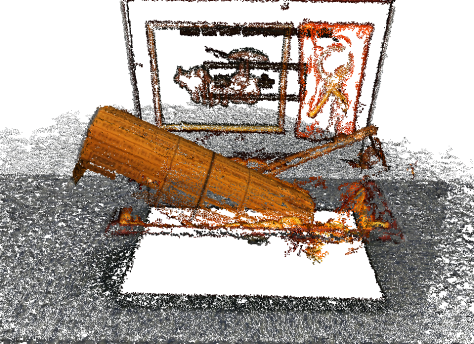 5
Background Study Feature Correspondences
Corresponding Features
Features
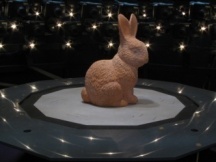 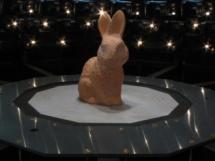 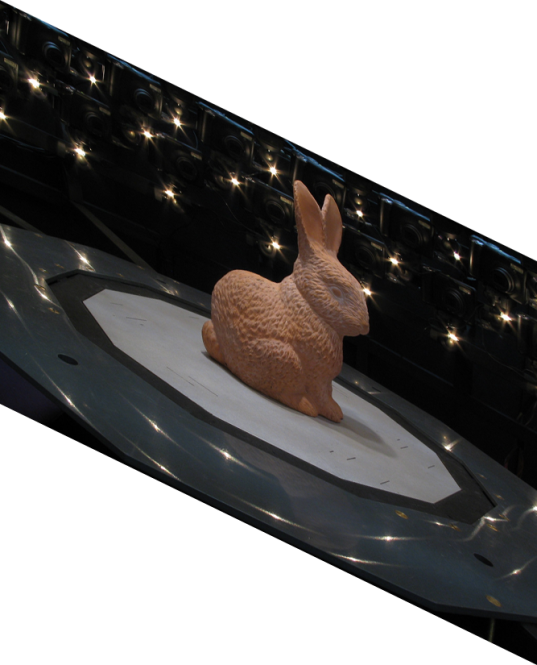 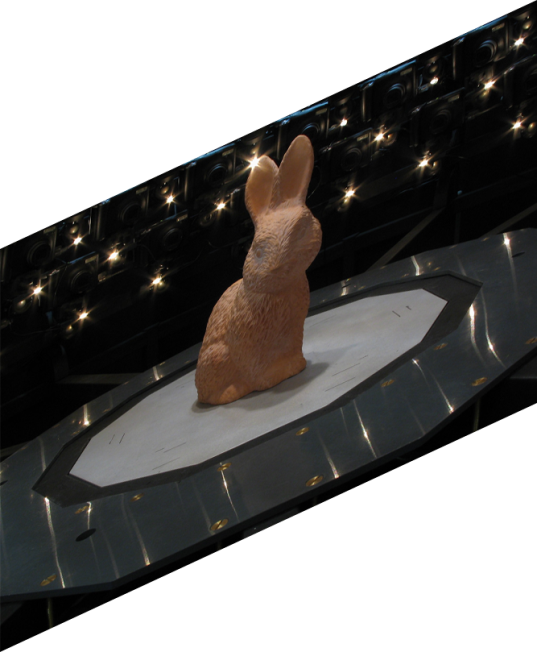 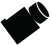 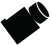 6
Background Study 2 problems caused by Lack of Feature correspondences
Our research focus
Inaccurate camera
	estimation
2. Lack of patches
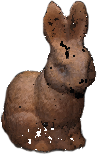 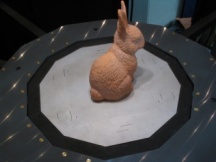 Camera Location Estimation
Dense point
cloud generator
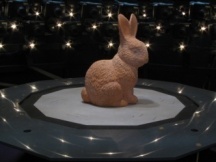 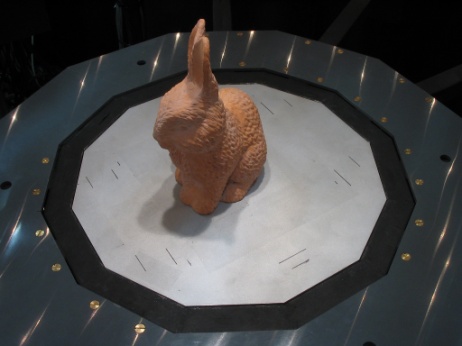 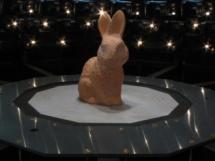 (Bundler)
(PMVS2)
Reconstructed
3D Model
Set of images
7
Background Study Importance of Correspondences
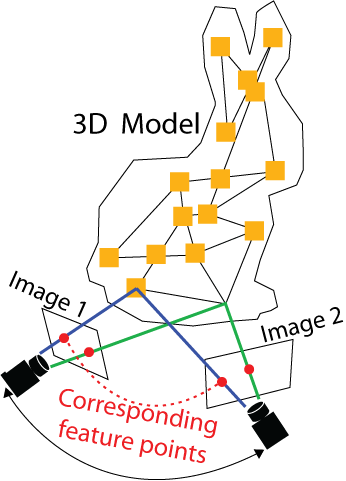 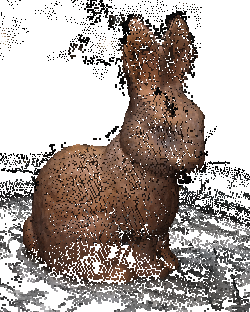 Patch
Line of sight
Features
3D reconstruction requires good correspondences between images
8
Background Study Importance of Correspondences
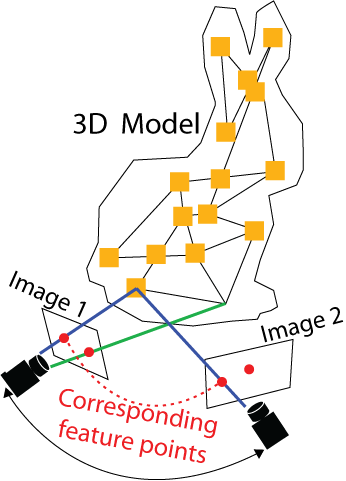 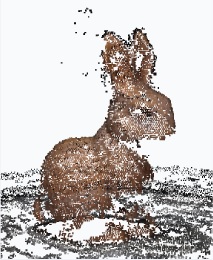 Patch
Line of sight
Features
No Patch
3D reconstruction requires good correspondences between images
If there are no correspondences, there will be holes in the reconstructed 3D representation
9
Background Study Comparing Methods
OUR TARGET
10
Background Study Bunch of Lines Descriptors (BOLD) [Tombari et al., 2013]
BOLD 
uses edges to detect texture-less objects
descriptor for line segments
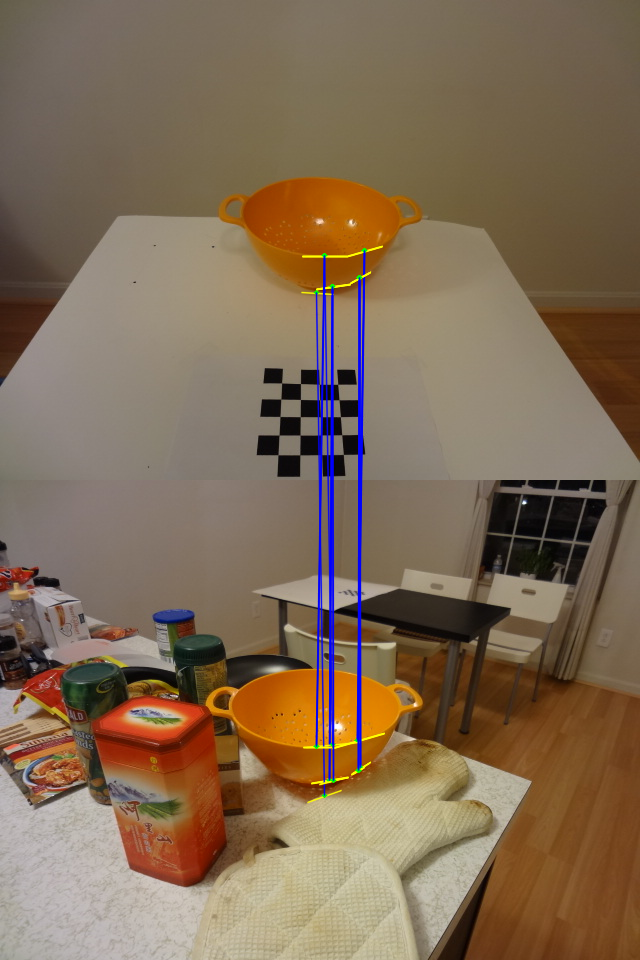 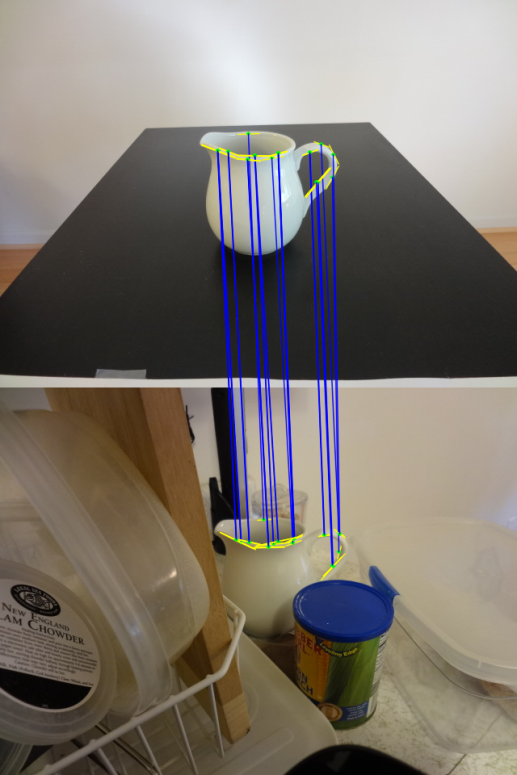 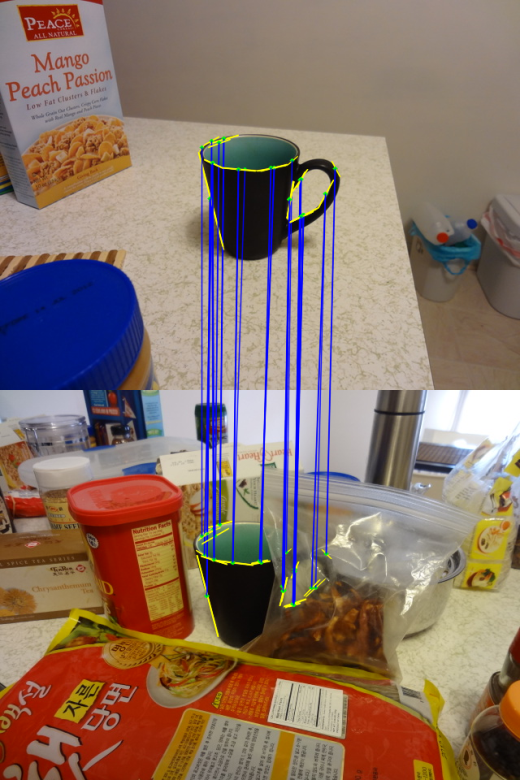 11
Background Study Comparing Methods
OUR TARGET
Problems: 
1. Recognizes artificial objects but not natural objects such as plants
2. Does not work well with rounded objects or simple-shaped objects
12
Background Study Proposed Method
Proposed Method : Obtain more correspondences between images with additional features
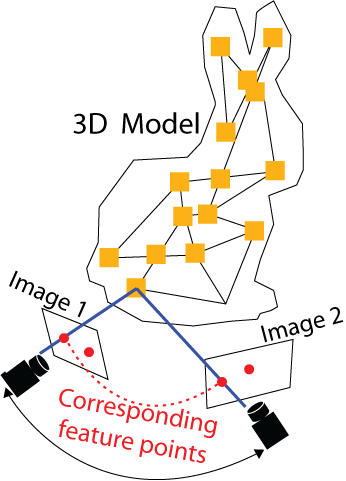 Line of sight
Patch
Features
Patch obtained
Patch obtained
Additional feature
The proposed method uses:
1. Convolution
2. Randomized kernels
13
Background Study Proposed Method
1. Reason for using convolution
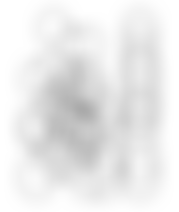 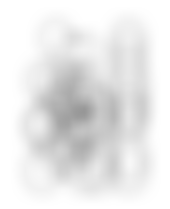 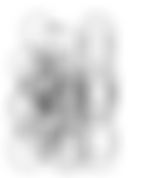 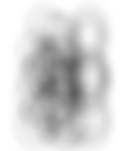 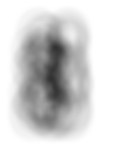 Convoluted
Image
Coded Aperture:
Original
Image
Coded
aperture
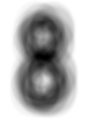 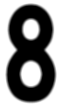 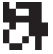 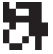 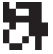 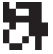 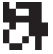 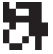 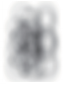 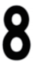 =
*
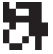 Images:
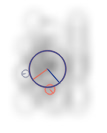 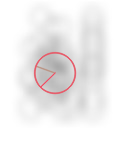 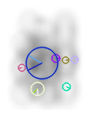 Features extracted:
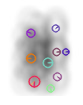 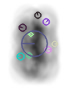 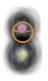 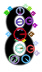 Capable of changing the structure of the image
Additional features can be obtained from convoluted images [Iwamura et al., Recognition of Defocused Patterns, CVA, 2014]
14
Background Study Proposed Method
2. Reason for using randomized kernels
Convoluted
Image
Original
Image
Coded
aperture
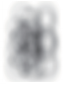 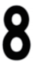 =
*
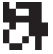 Cannot guarantee it is optimized for all other images
Assuming this is the optimum for 8
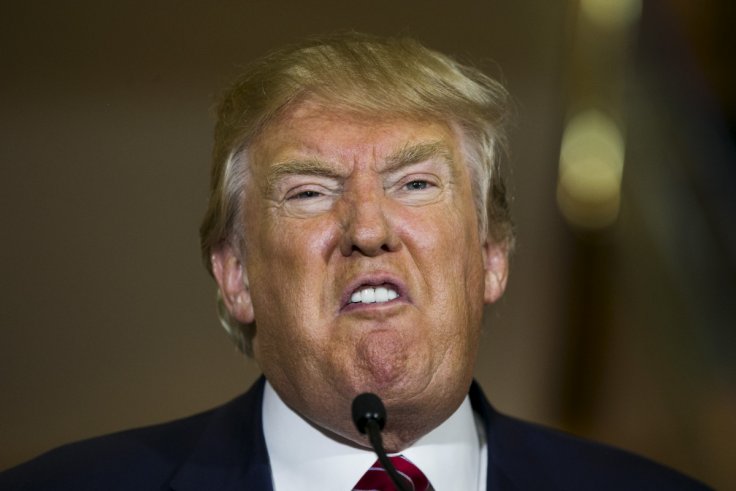 Is this still optimum?
*
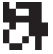 15
Background Study Proposed Method
2. Reasons for using randomized kernels (cont.)
Images are convoluted with different randomized kernels
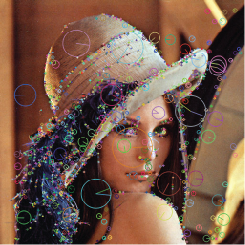 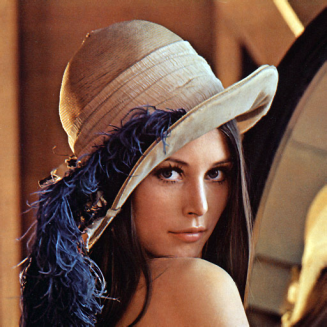 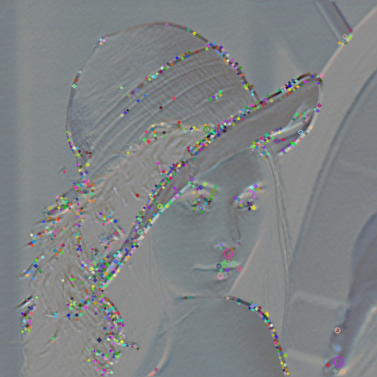 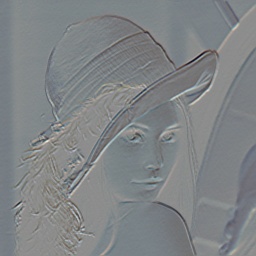 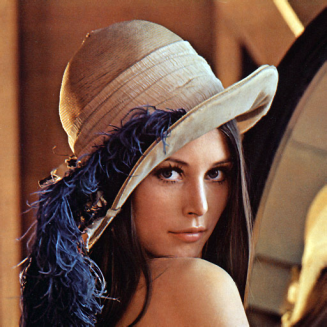 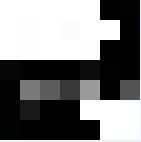 =
*
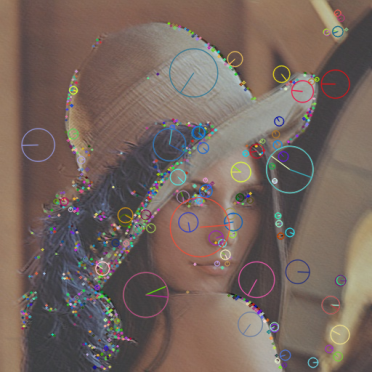 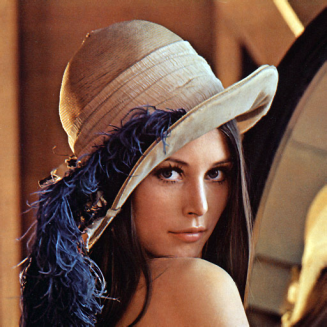 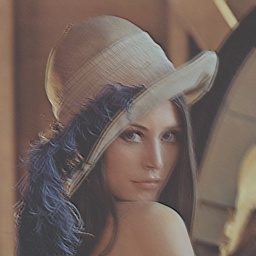 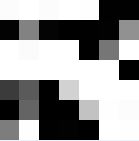 =
*
Convoluted
Images
Original
Image
SIFT Features
Random
Kernels
16
Background Study Comparing Methods
OUR TARGET
17
Outline
1. Background Study
2. Proposed Method
3. Experiments
4. Conclusion
18
Proposed Method Overview
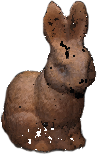 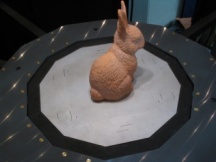 Camera Location Estimation
Dense point
cloud generator
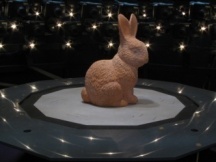 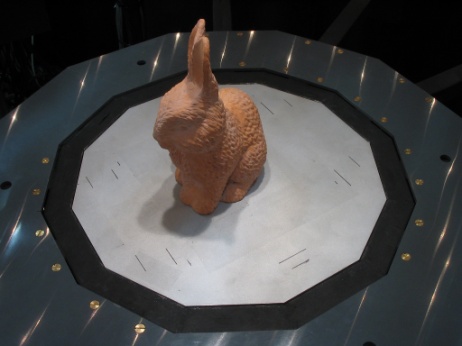 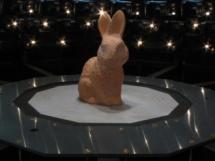 (Bundler)
(PMVS2)
Reconstructed
3D Model
Our research focus
Set of images
Bundler Component
PMVS2 Component
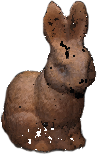 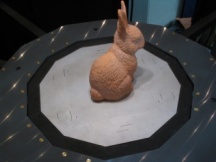 Camera Location Estimation
Dense point
cloud generator
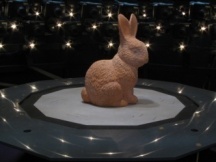 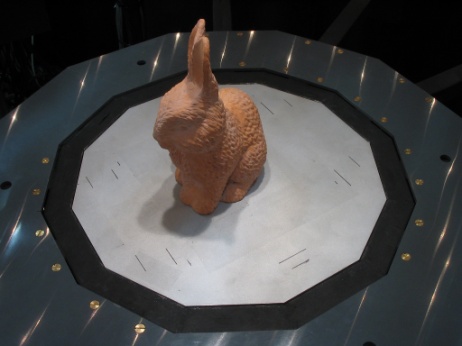 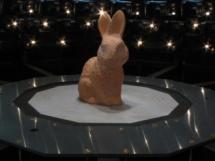 (Bundler)
(PMVS2)
Reconstructed
3D Model
Set of images
19
Proposed Method Overview
Set of images
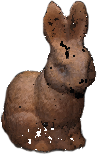 PMVS2
Reconstructed
3D Model
Convolution
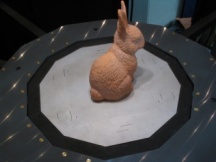 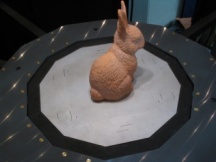 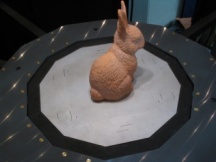 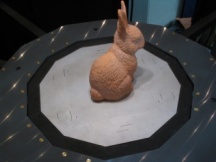 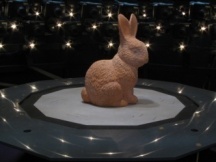 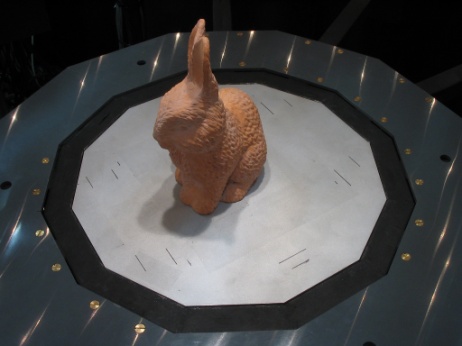 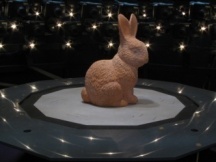 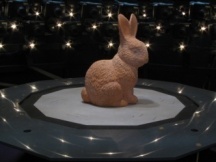 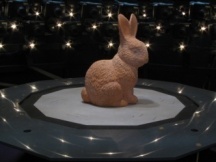 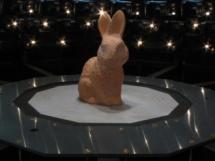 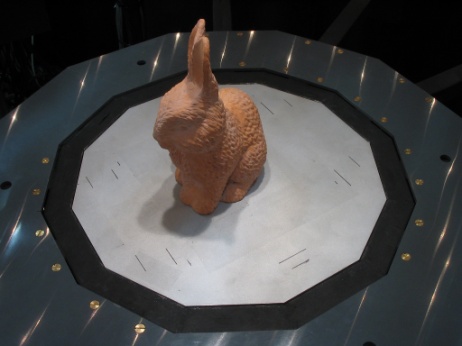 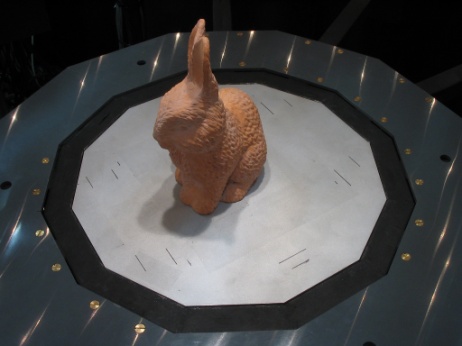 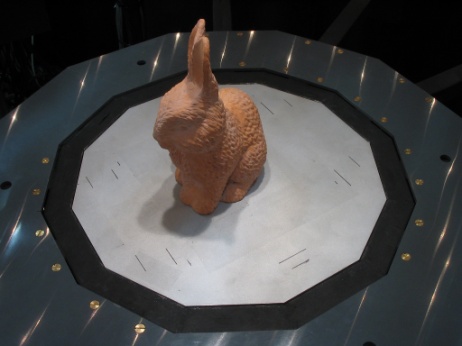 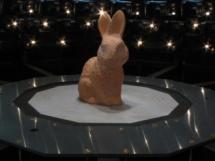 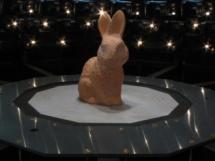 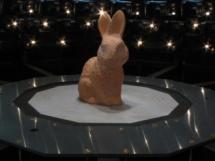 m
20
Reconstructed region to focus
Proposed Method
Effect of m
Artefacts
m = 1
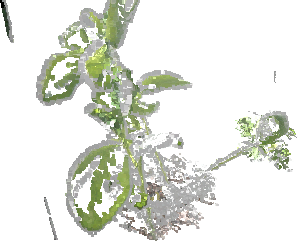 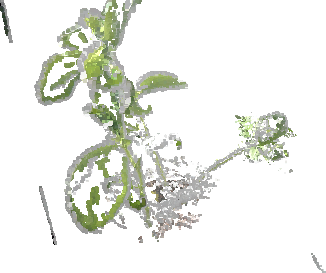 m = 0
m = 10
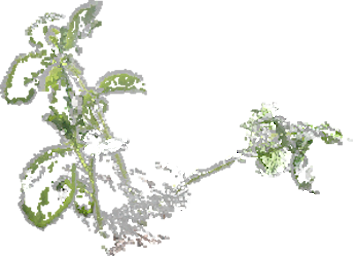 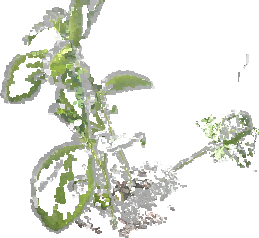 m = 100
m should be sufficiently large
m
10
1
100
0
21
Proposed Method Overview
Set of images
Set of images
Set of images
Concatenate
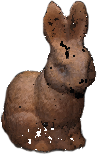 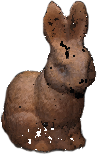 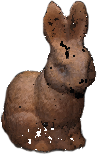 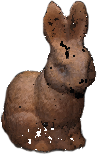 PMVS2
PMVS2
PMVS2
Concatenate
n
Final 
3D Model
Reconstructed
3D Model 1
Reconstructed
3D Model 2
Reconstructed
3D Model 3
Convolution
Convolution
Convolution
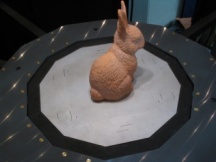 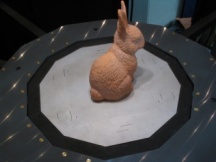 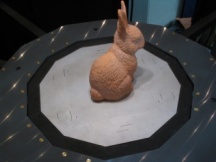 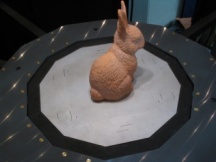 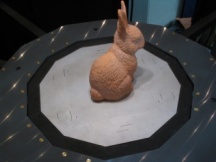 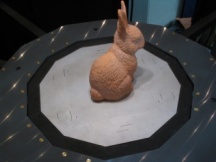 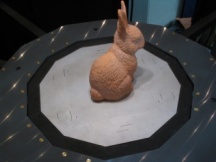 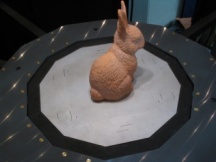 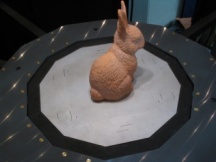 Concatenate
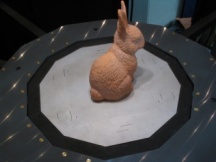 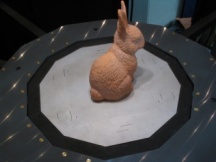 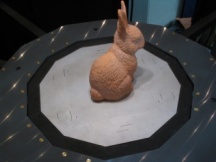 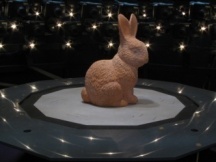 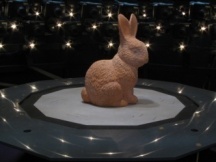 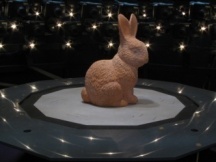 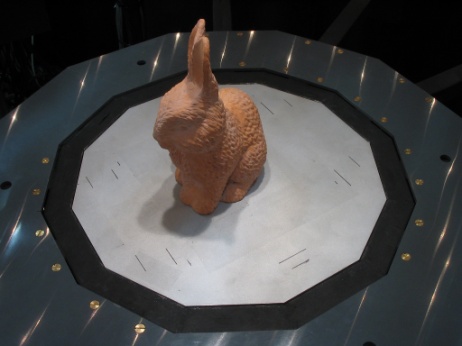 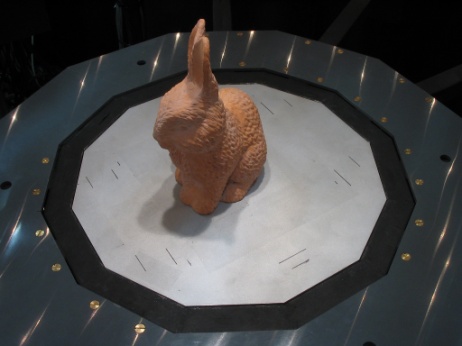 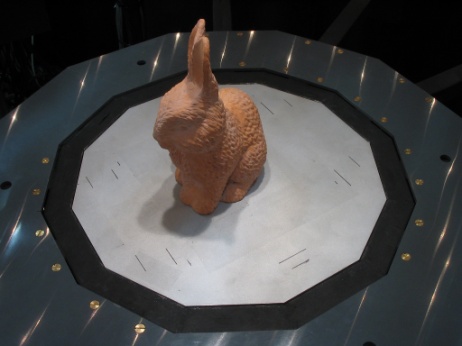 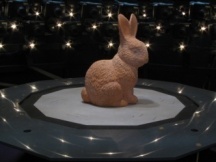 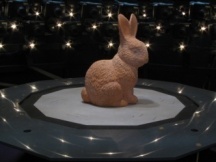 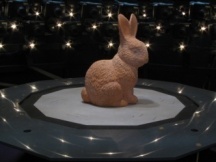 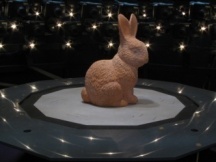 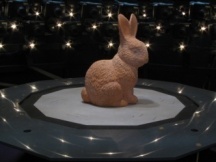 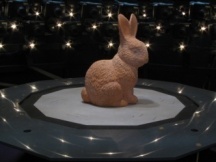 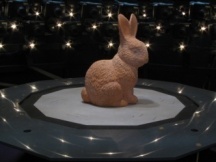 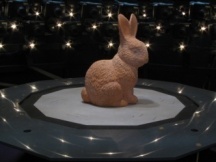 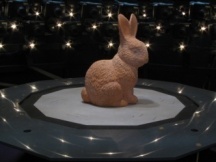 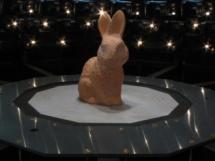 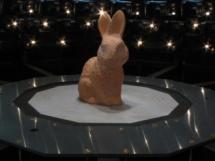 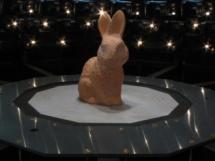 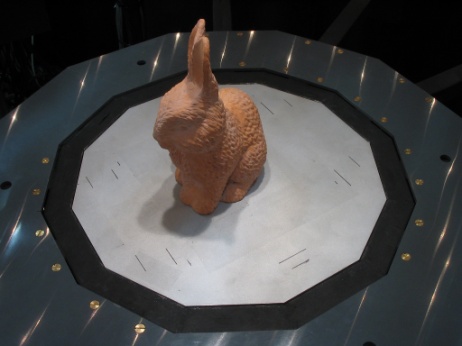 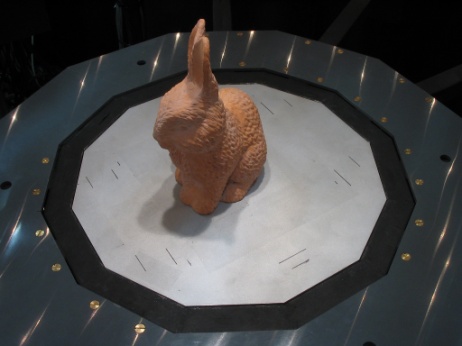 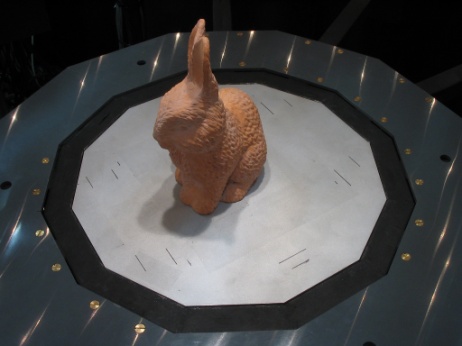 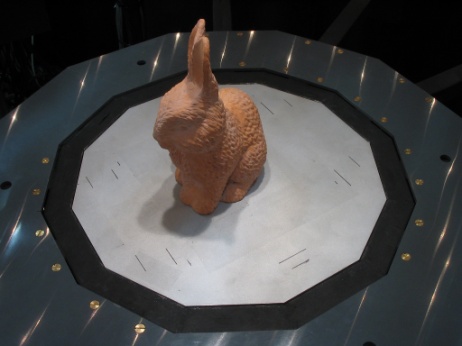 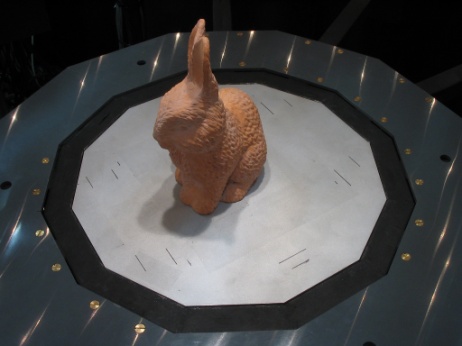 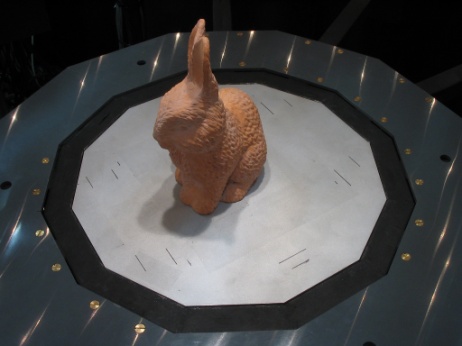 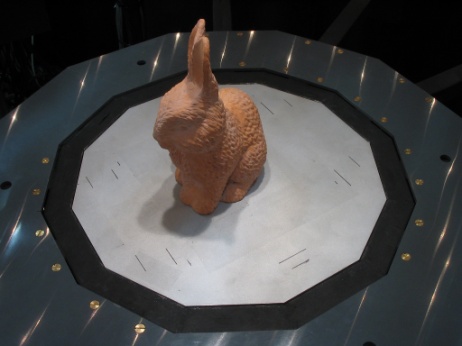 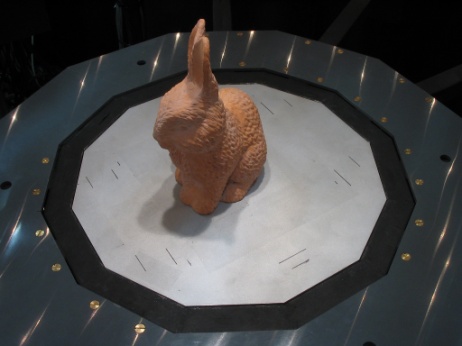 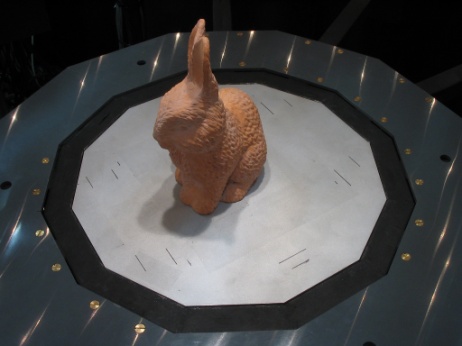 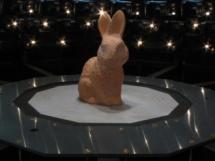 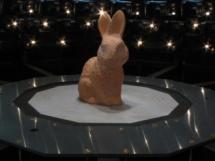 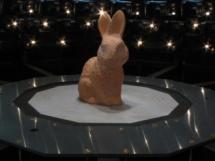 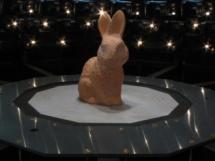 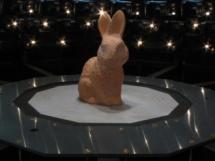 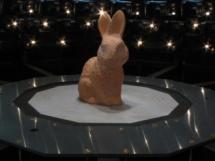 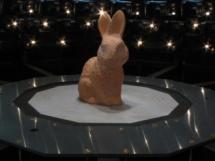 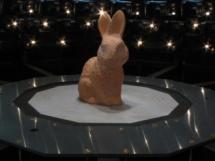 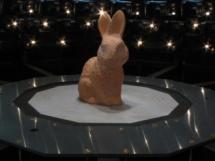 m
m
m
22
Outline
1. Background Study
2. Conventional Method
3. Proposed Method
4. Experiments
5. Conclusion
23
Experiments
Relationship between m and n
n
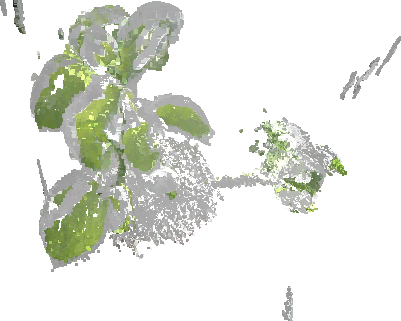 n=500  m=1
500
n=50  m=10
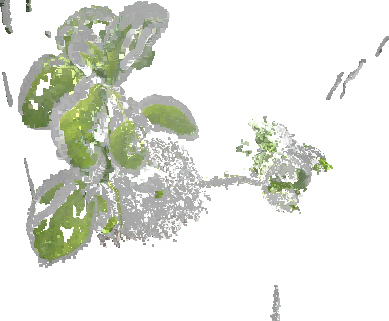 n=5  m=100
50
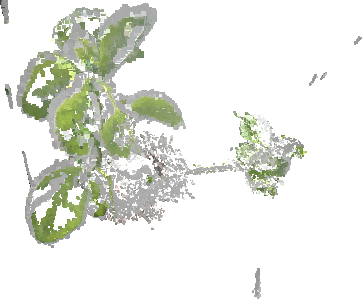 n=0  m=0
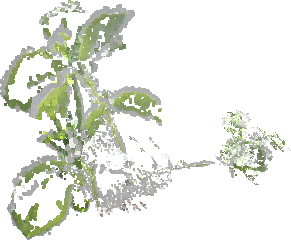 5
m
10
1
100
0
24
Experiments
Summary
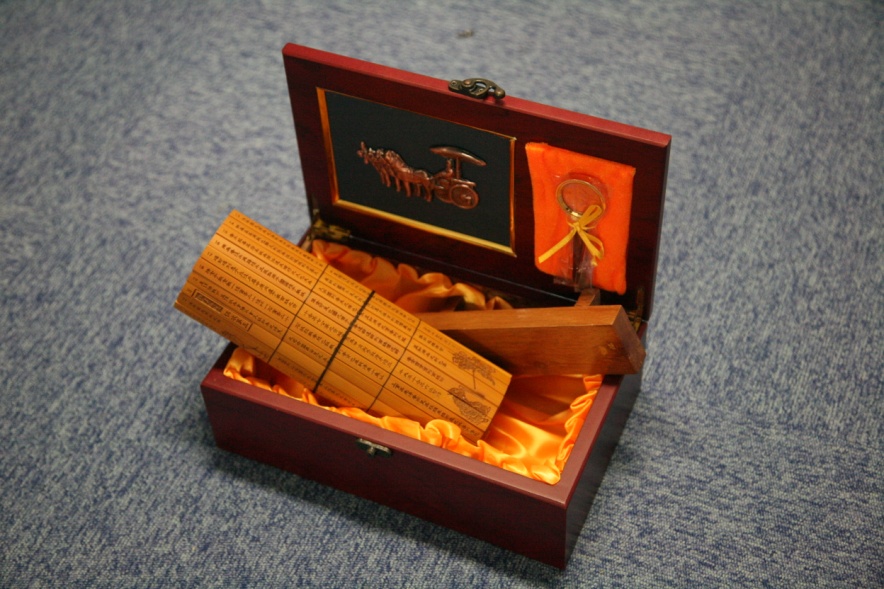 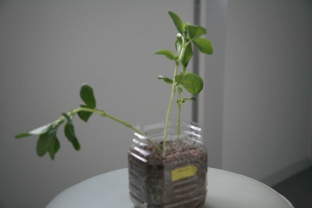 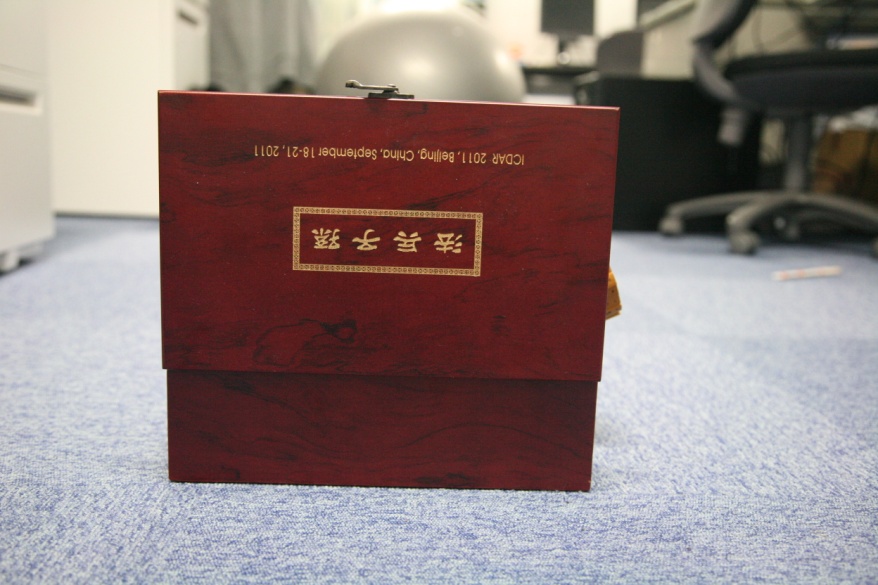 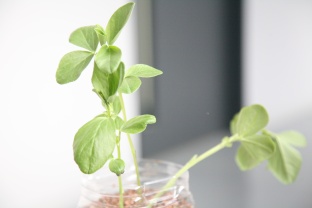 25
Experiments
Plant
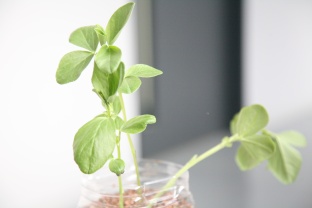 Conventional 3D Model
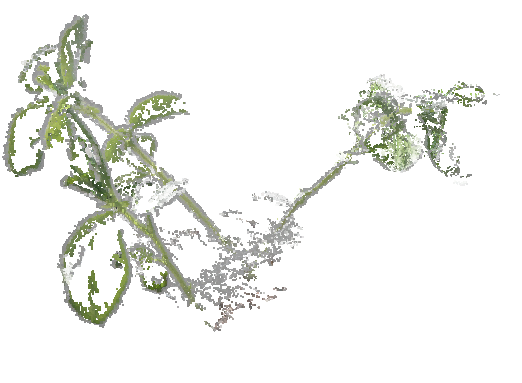 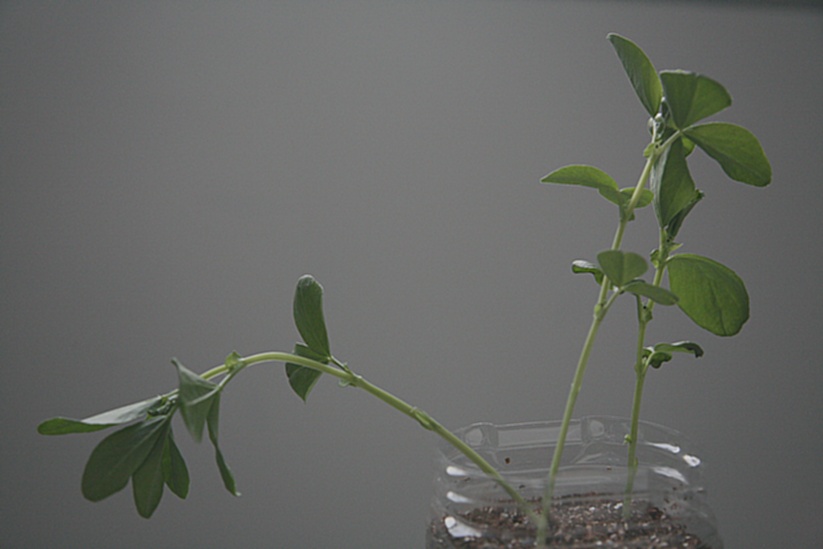 26
Experiments
27
Experiments
Plant
Conventional Method
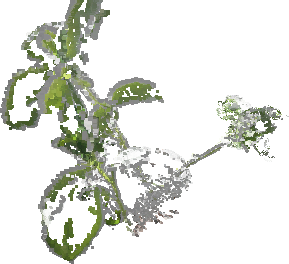 n=50  m=10
Proposed Method
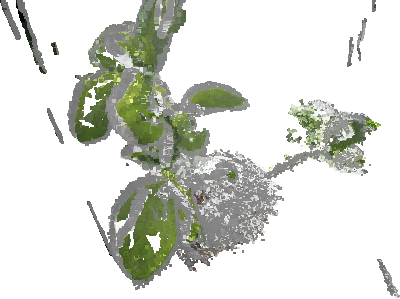 n=500  m=1
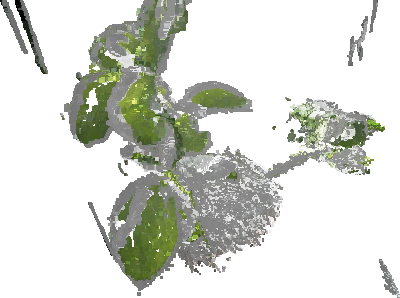 28
Experiments
Plant
n=50  m=10
Proposed Method
Conventional Method
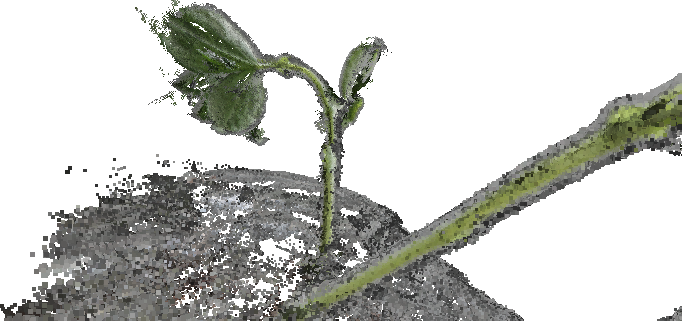 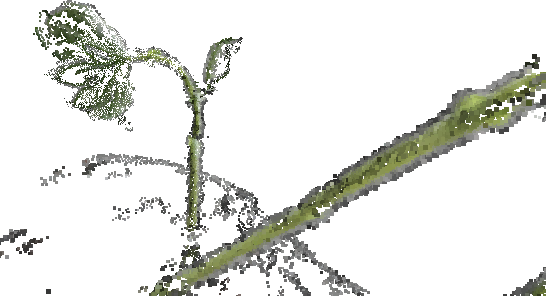 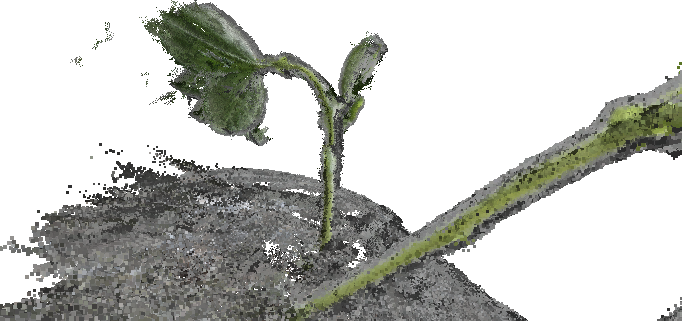 n=500  m=1
29
Experiments
Wooden Box
Conventional 3D Model
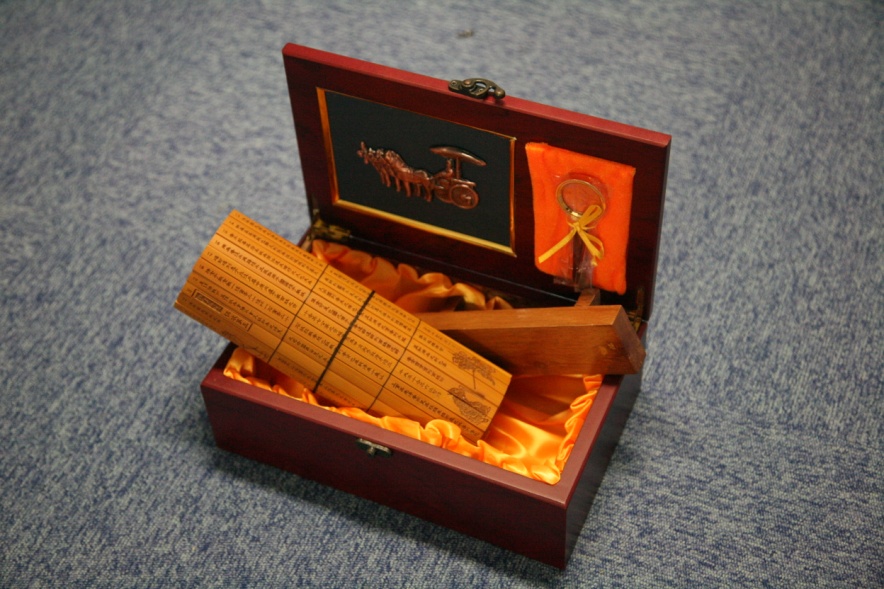 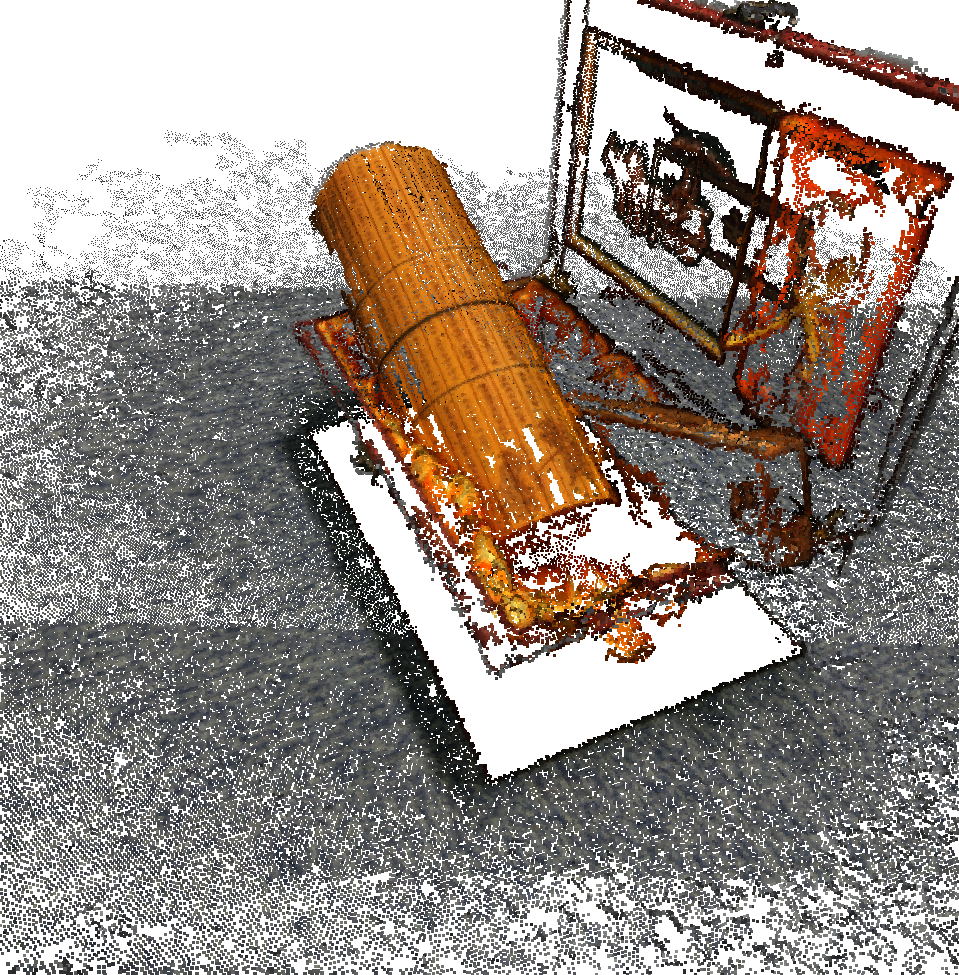 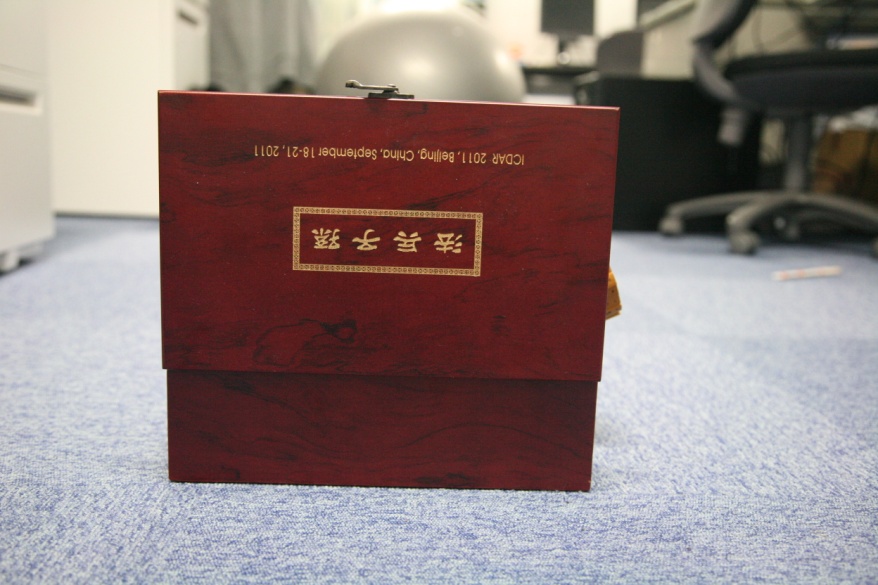 30
Experiments
Wooden Box
Conventional Method
Proposed Method
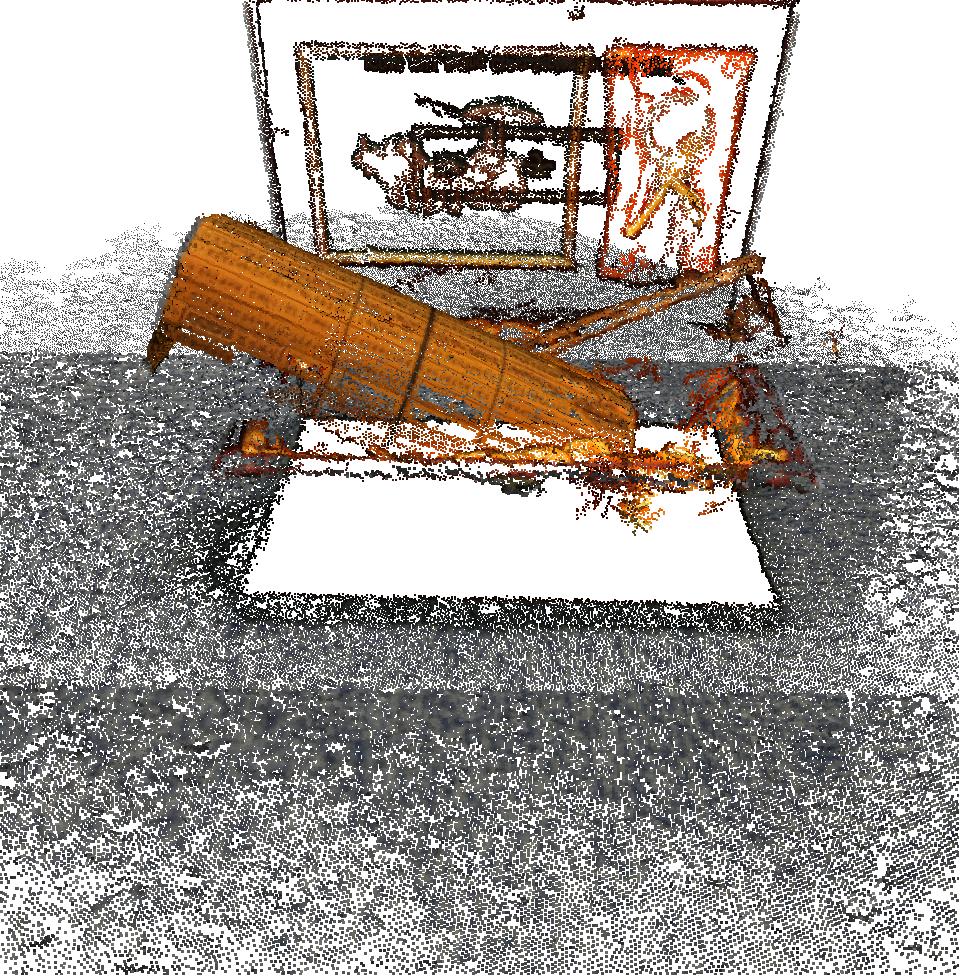 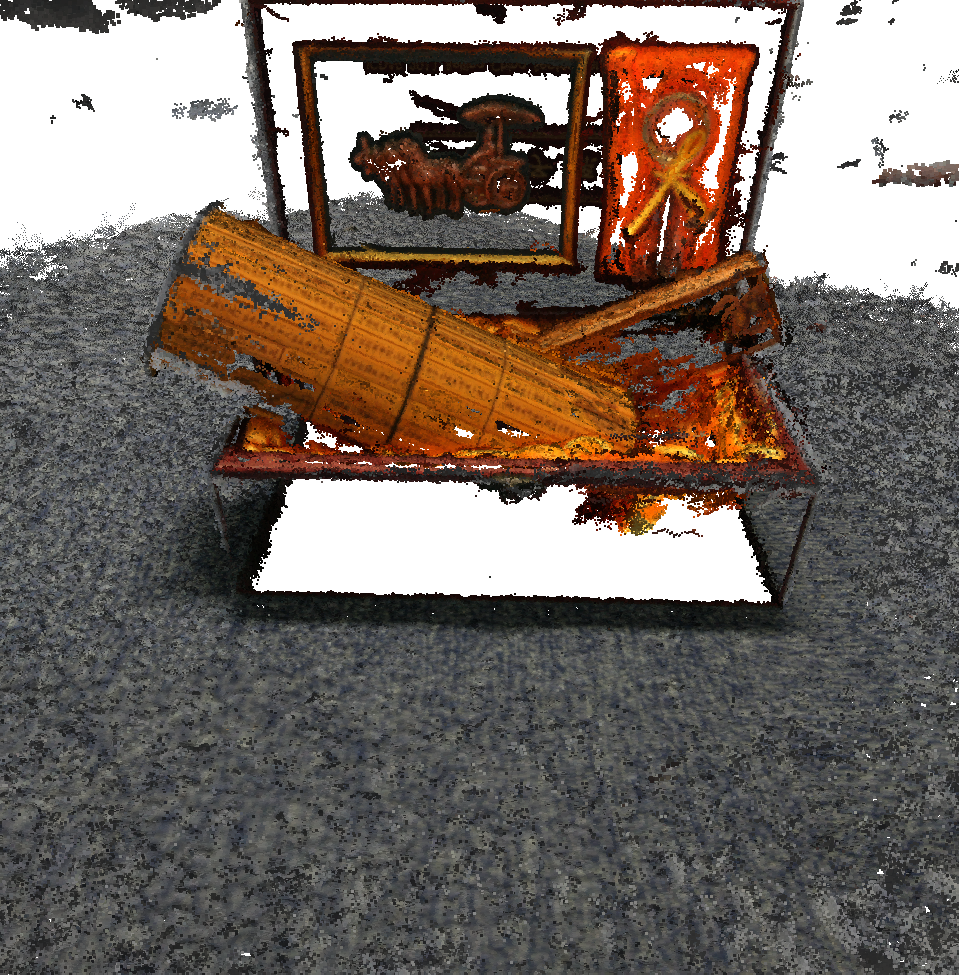 31
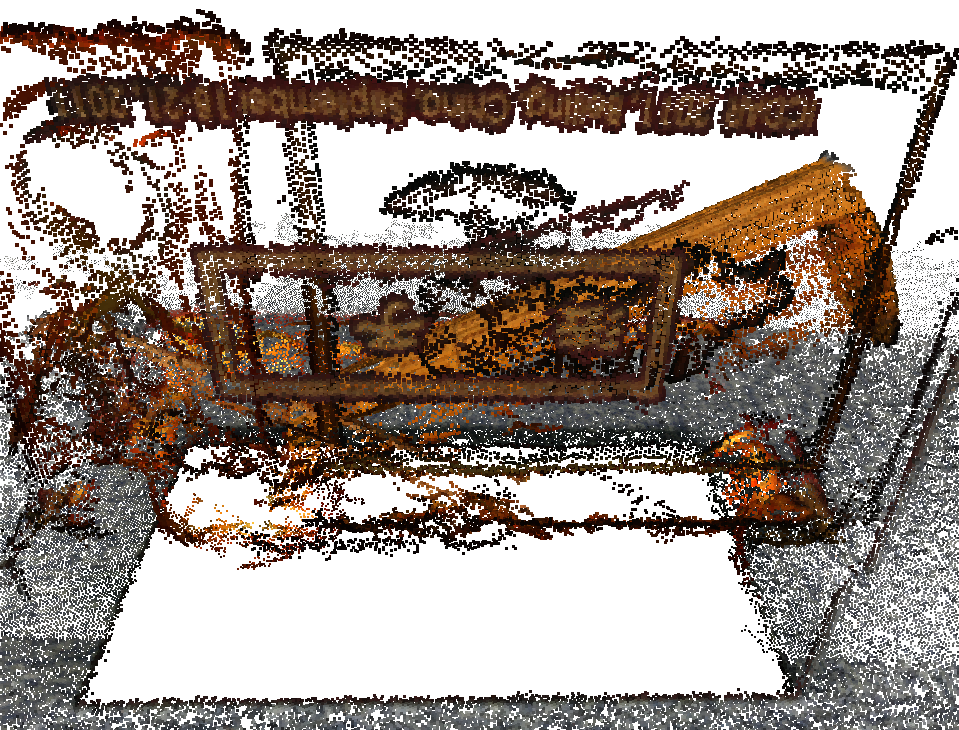 Experiments
Wooden Box
Conventional Method
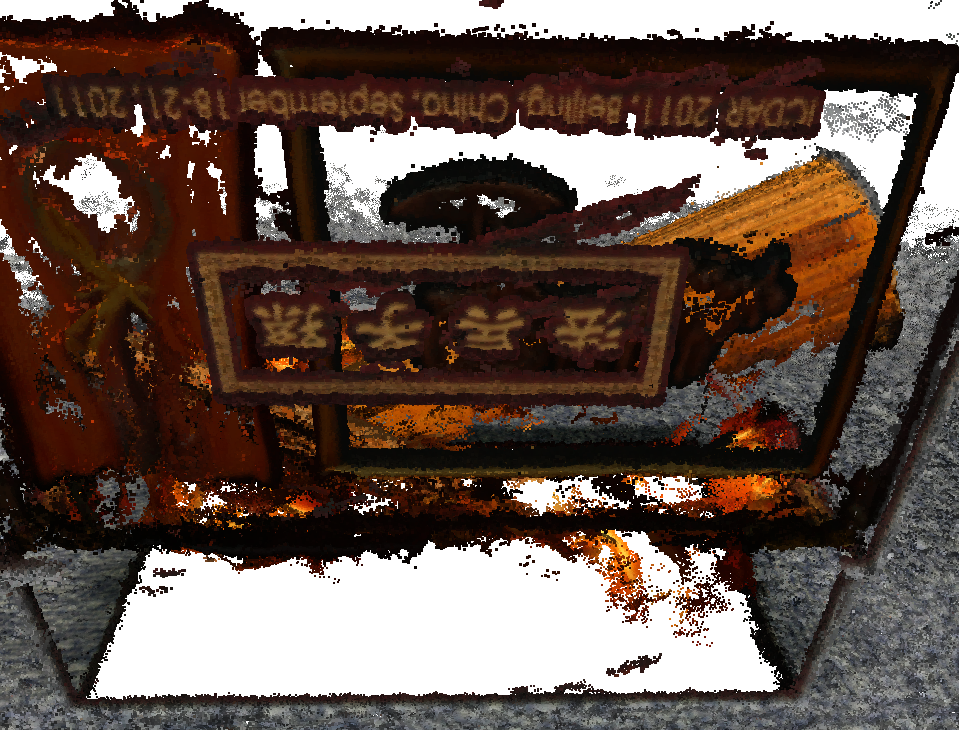 Proposed Method
32
Experiments
Wooden Box
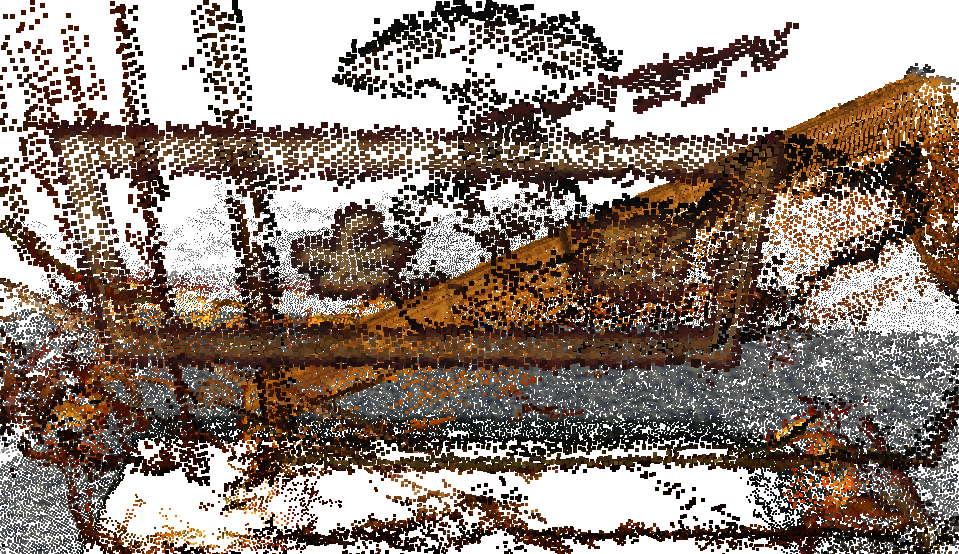 Conventional Method
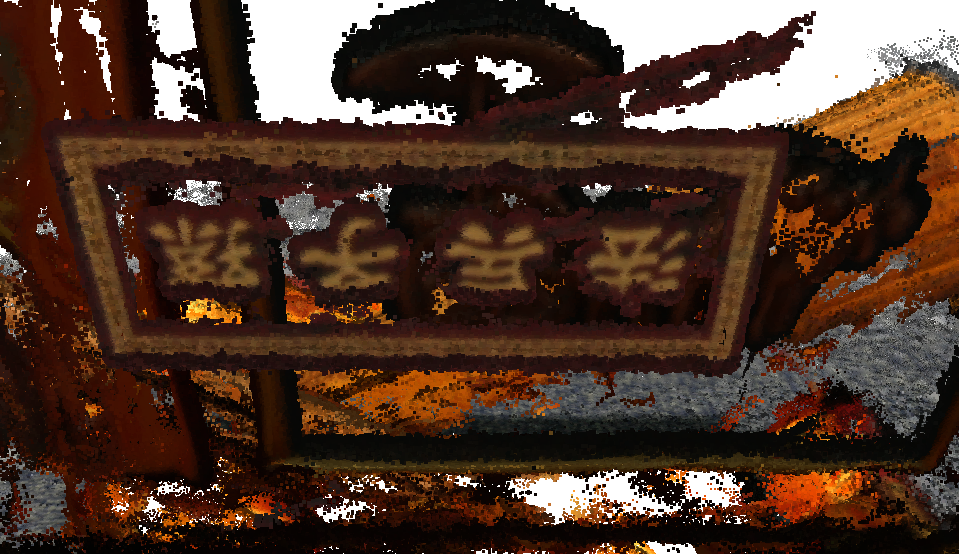 Proposed Method
33
Outline
1. Background Study
2. Conventional Method
3. Proposed Method
4. Experiments
5. Conclusion
34
Conclusion
many gaps in the 3D
Reconstructed model
PROBLEM
DUE TO
Lack of correspondences
SIFT & Harris being incapable of 
extracting features from less
textured regions
CAUSED BY
Convoluting images with randomized
kernels to increase the complexity of
Images
IMPROVED BY
35
Thank you for your attention!

Title: Denser Feature Correspondences for 3D Reconstruction
36
Conventional MethodOverview
Relative Estimated Camera location
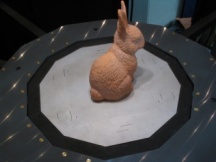 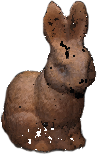 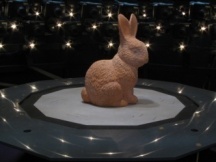 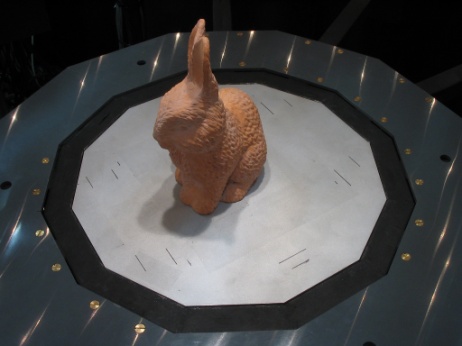 Bundler
PMVS2
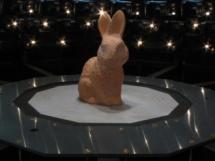 Reconstructed
3D Model
Set of images
Bundler Component
PMVS2 Component
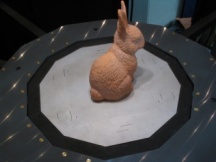 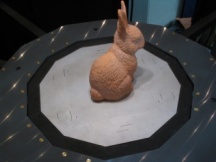 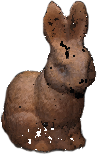 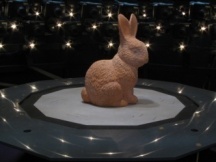 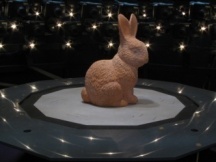 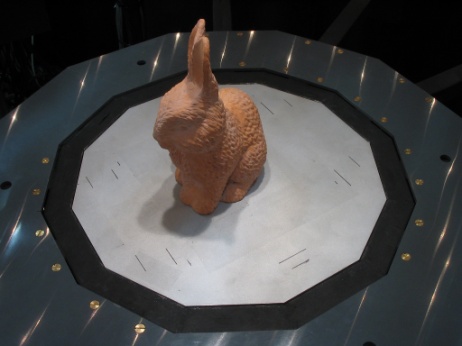 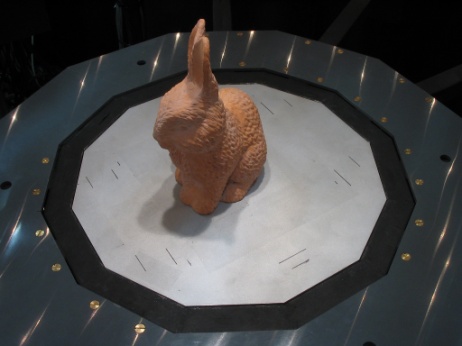 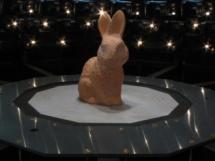 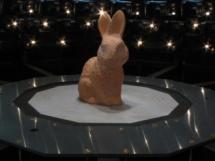 PMVS2
Bundler
Set of images
Reconstructed
3D Model
Set of images
37
Background Study Randomized kernel
The value of each cell is…
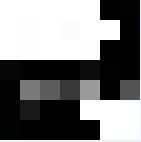 ………
Normalization
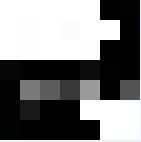 38
Background Study Proposed Method
2. Reason for using randomized kernels







Creating a coded aperture for the sole purpose of extracting more features is not easy.
Randomized kernels allow images to be convoluted in many different ways.
Convoluted
Image
Original
Image
Coded
aperture
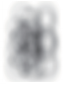 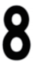 =
*
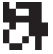 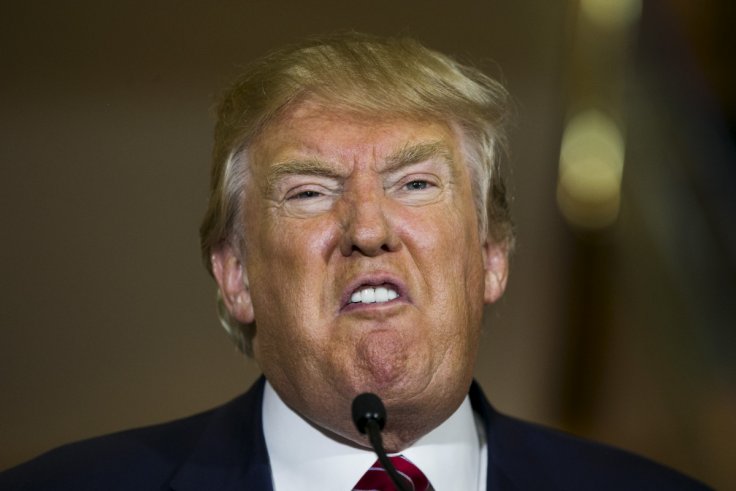 =
*
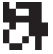 39
Experiments
Plant
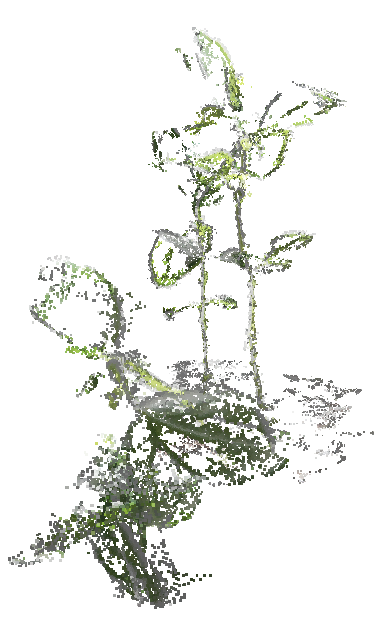 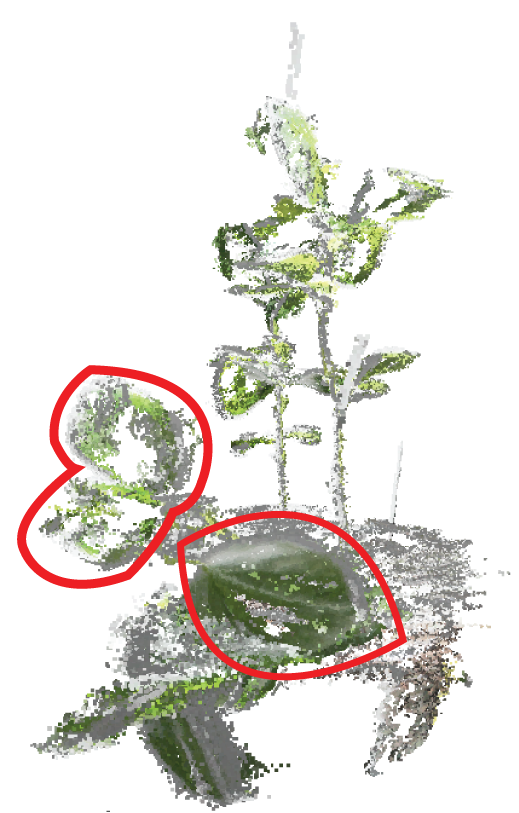 Conventional Method
Proposed Method
40
Experiments
Conventional Method
Proposed Method
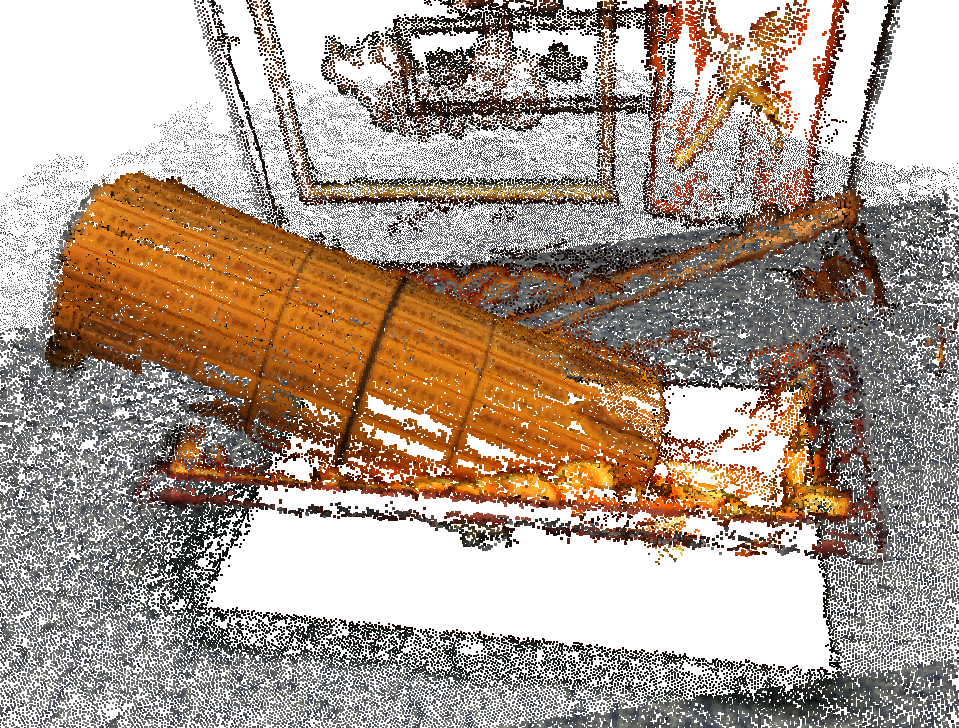 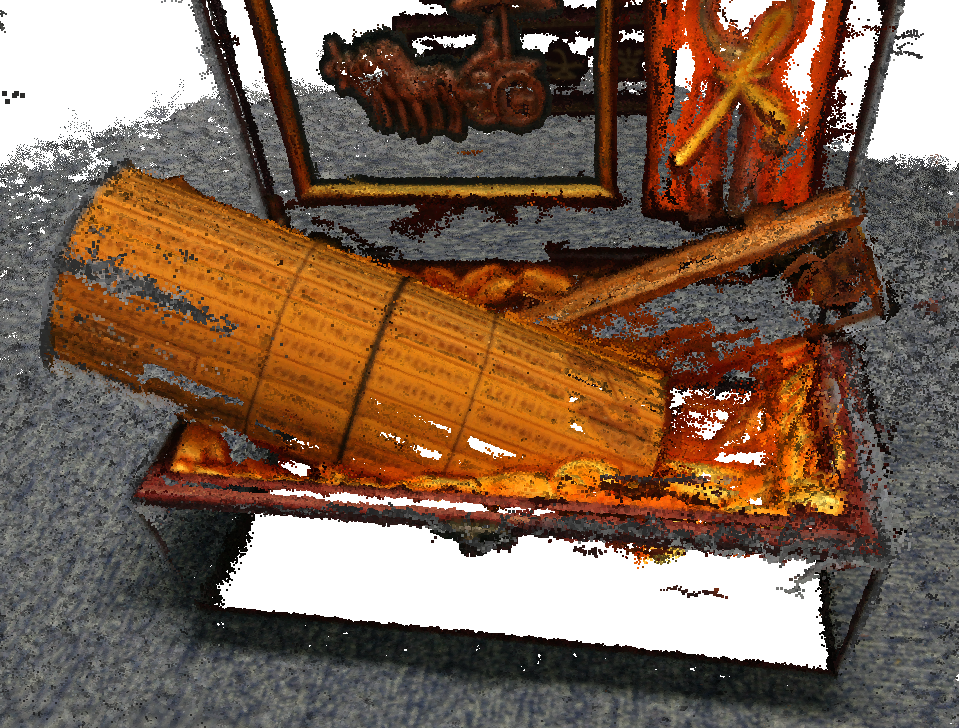 41
Proposed Method Overview
Set of images
Relative Estimated Camera location
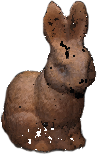 PMVS2
Reconstructed
3D Model
Convolution
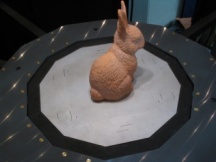 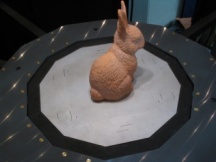 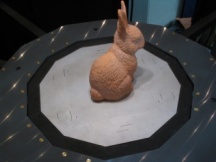 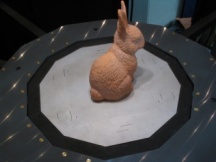 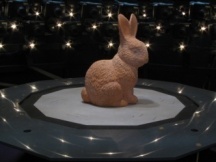 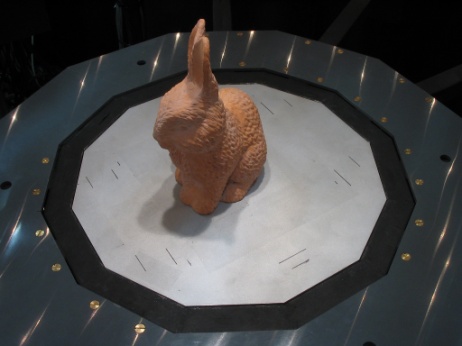 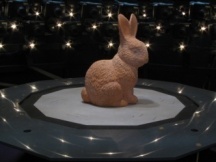 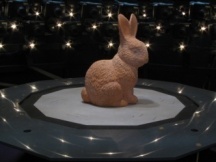 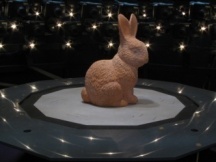 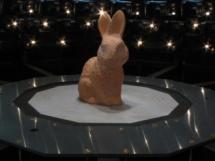 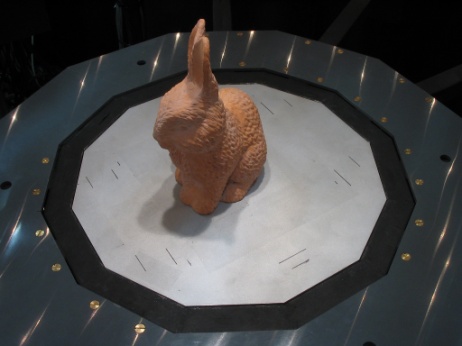 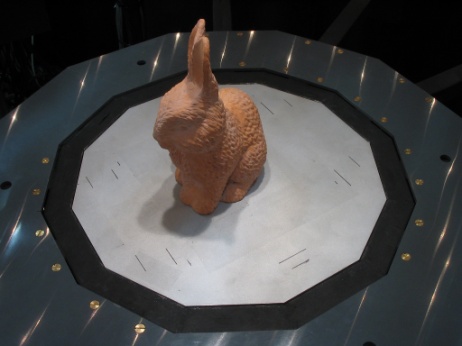 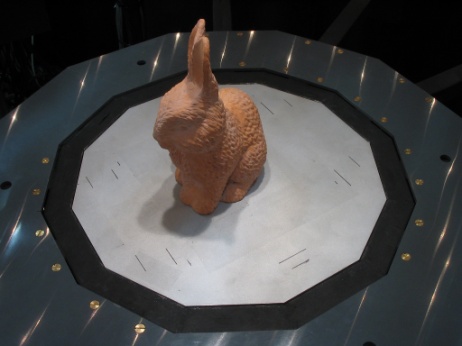 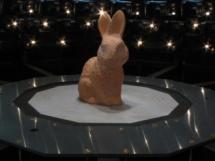 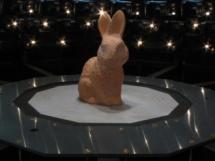 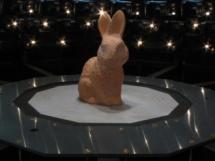 m
42
Background Study Lowe : Scale-Invariant Feature Transform (SIFT) & Harris
SIFT
One of the ways to get correspondences between images is to use SIFT
SIFT is a method which 
	extracts unique keypoints 
	or features from images to 
	be used for matching 
	purposes

Harris
Corner detector
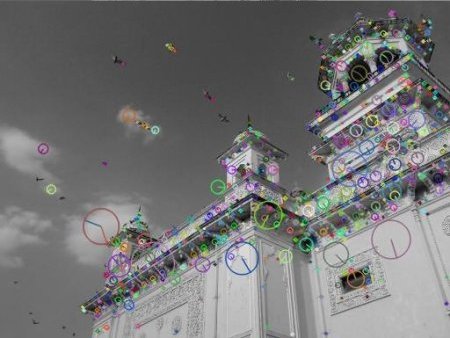 Example of SIFT features extracted
Problem: Cannot extract features from regions with lack of texture.
43
Proposed Method Convolution
Convoluted 
image set 2
Convoluted 
image set 1
Convoluted 
image set m
Convoluted 
image set 2
Convoluted 
image set 1
Convoluted 
image set m
Original image set
Original image set
+
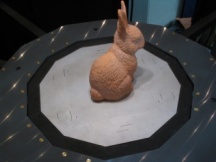 +
…
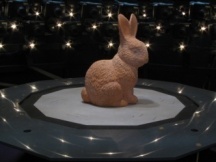 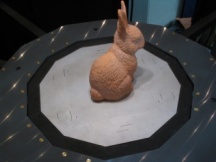 …
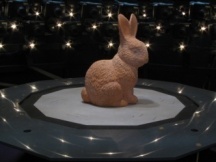 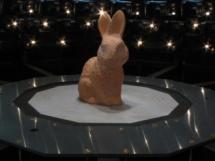 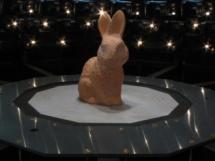 .
.
.
.
.
.
…
…
n
m
iterations
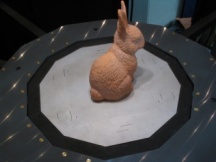 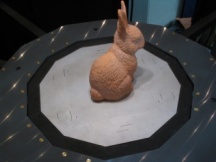 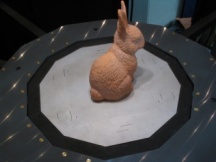 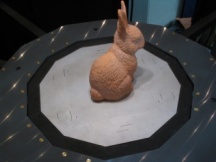 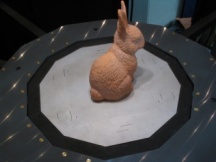 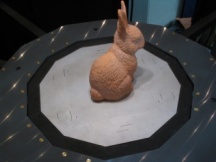 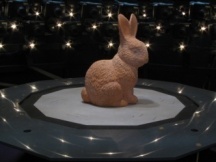 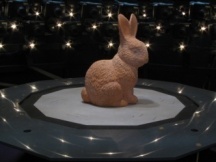 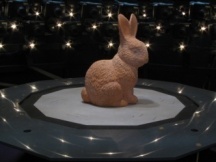 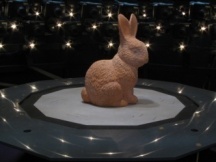 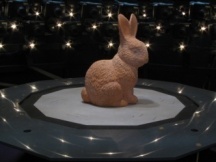 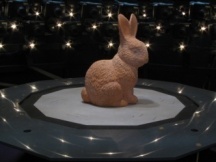 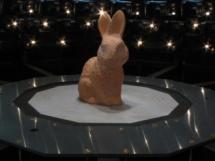 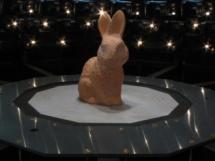 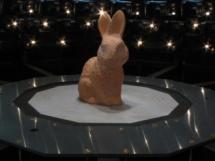 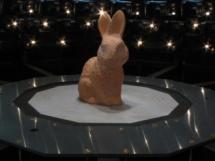 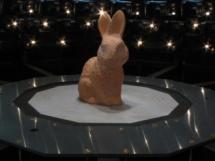 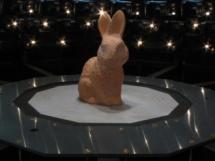 44
Conventional MethodOverview
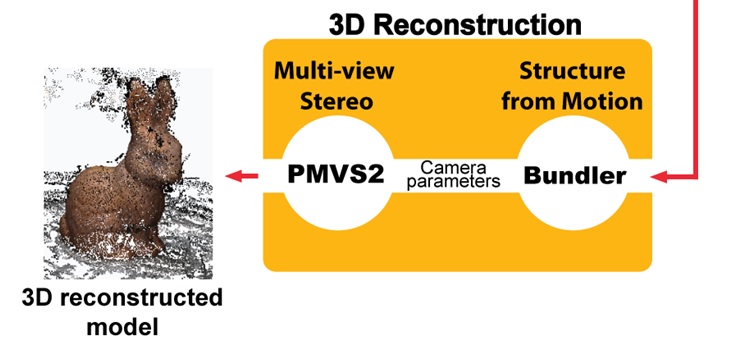 45
Background StudyWHY is it needed? (Motivation)
Successful 3D Reconstruction
Failed 3D Reconstruction
Objects with rich in texture
Objects with lack of texture
Original Image
3D Model
Original Image
3D Model
Plant
Roman Soldier
1
1
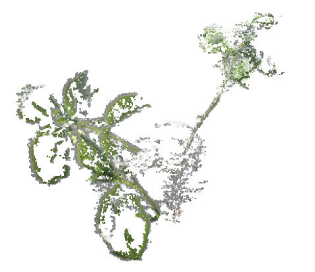 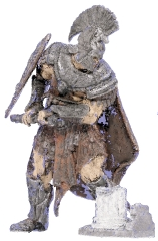 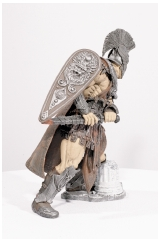 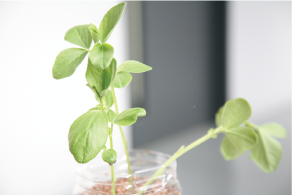 Stanford Bunny
Wooden Box
2
2
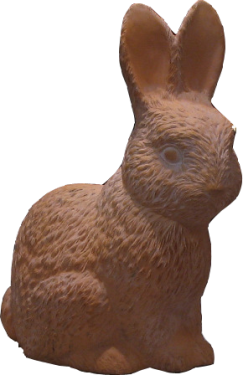 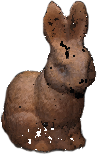 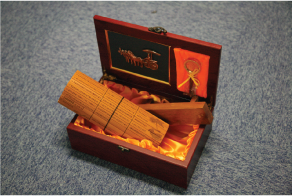 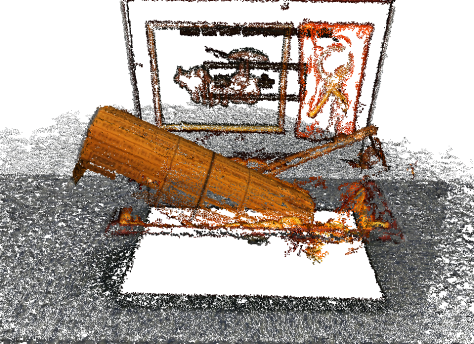 46
3D models have many gaps/holes
3D models are almost complete
Background Study Objective of Research
The 3D reconstructed representation have many missing parts or holes which can be further improved
The research focuses on 
reducing the holes
Getting a much more complete reconstructed 3D representation of an object
Research Objective : Obtain more correspondences between images with additional features.
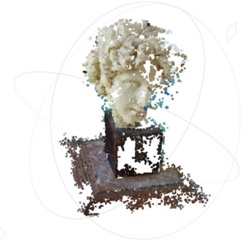 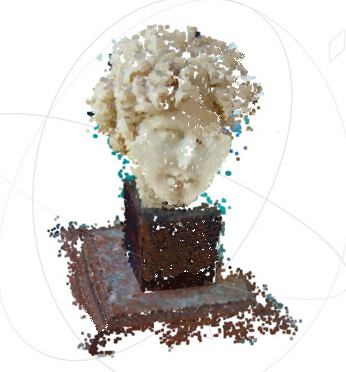 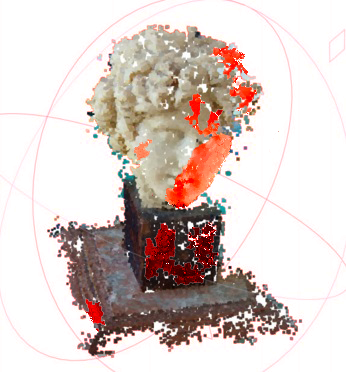 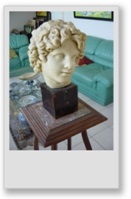 .
.
.
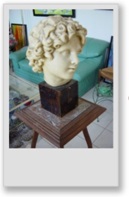 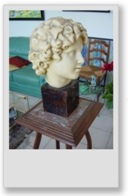 Areas to improve
(Red region)
Reconstructed
3D Model
Ideal final 
Reconstructed
3D Model
Input images
47
Experiments
Conventional Method
Proposed Method
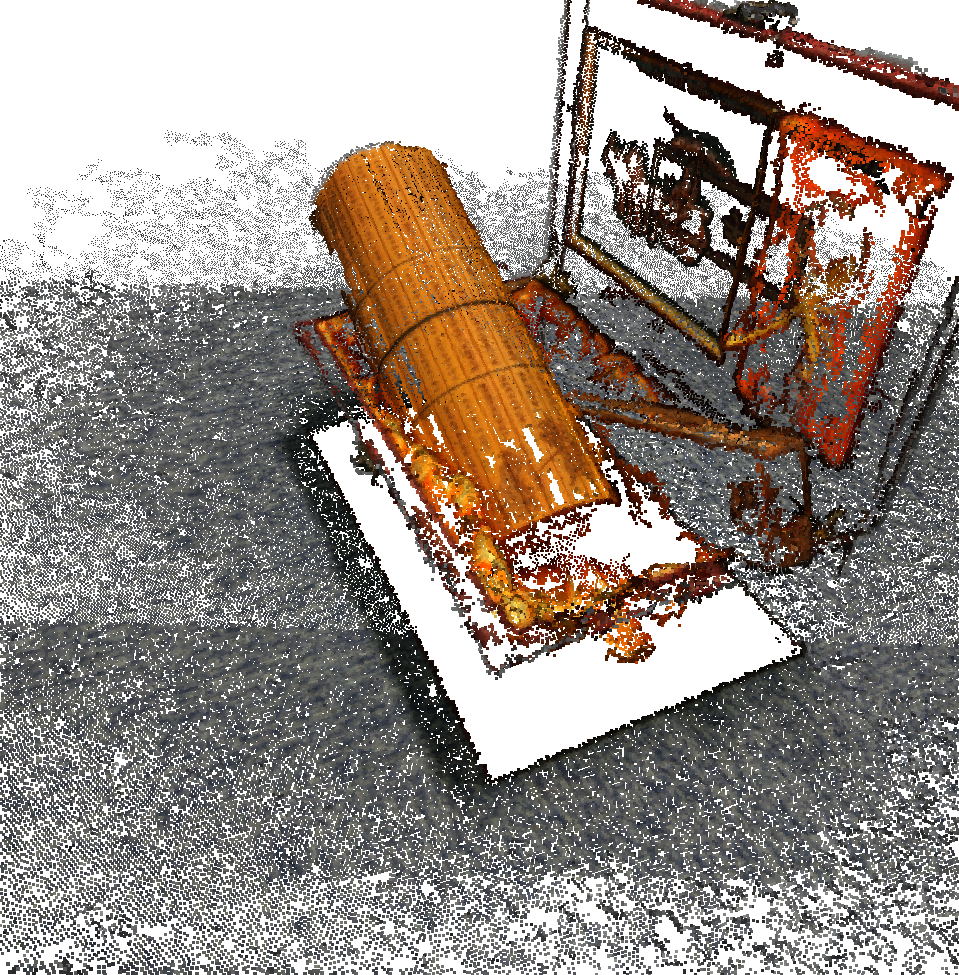 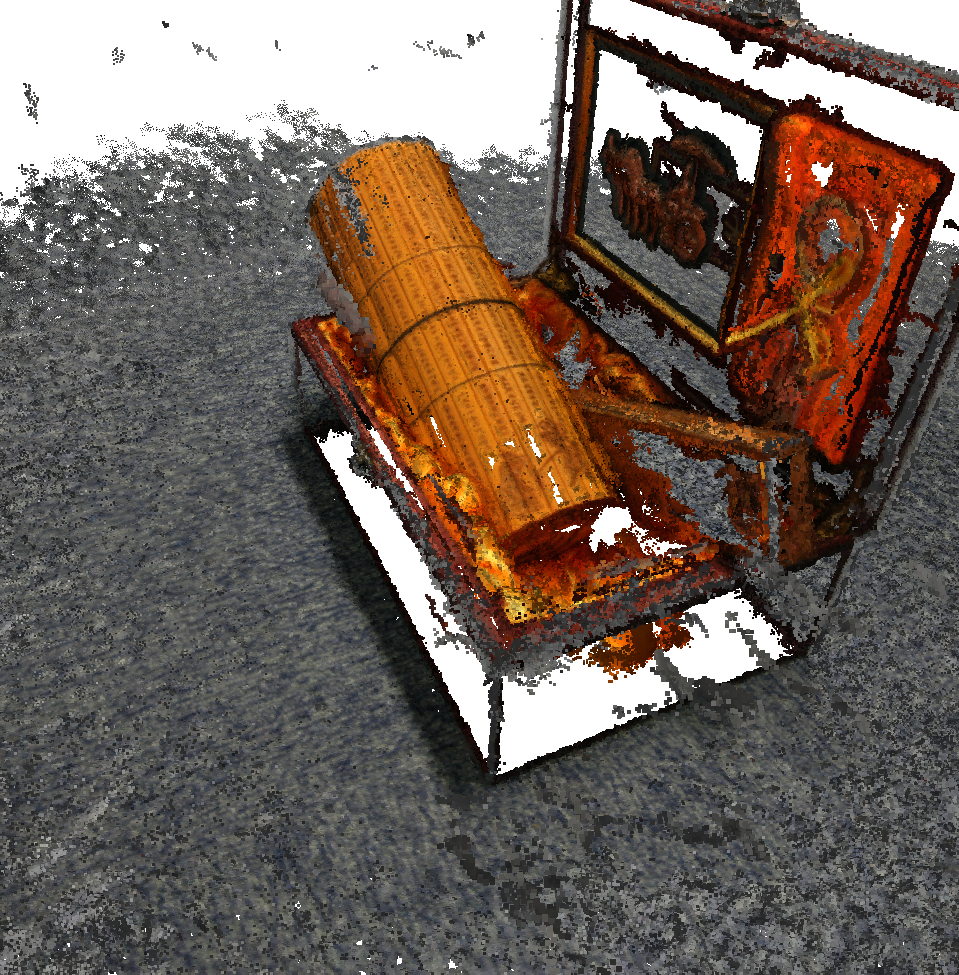 48
Experiments
Conventional Method
Proposed Method
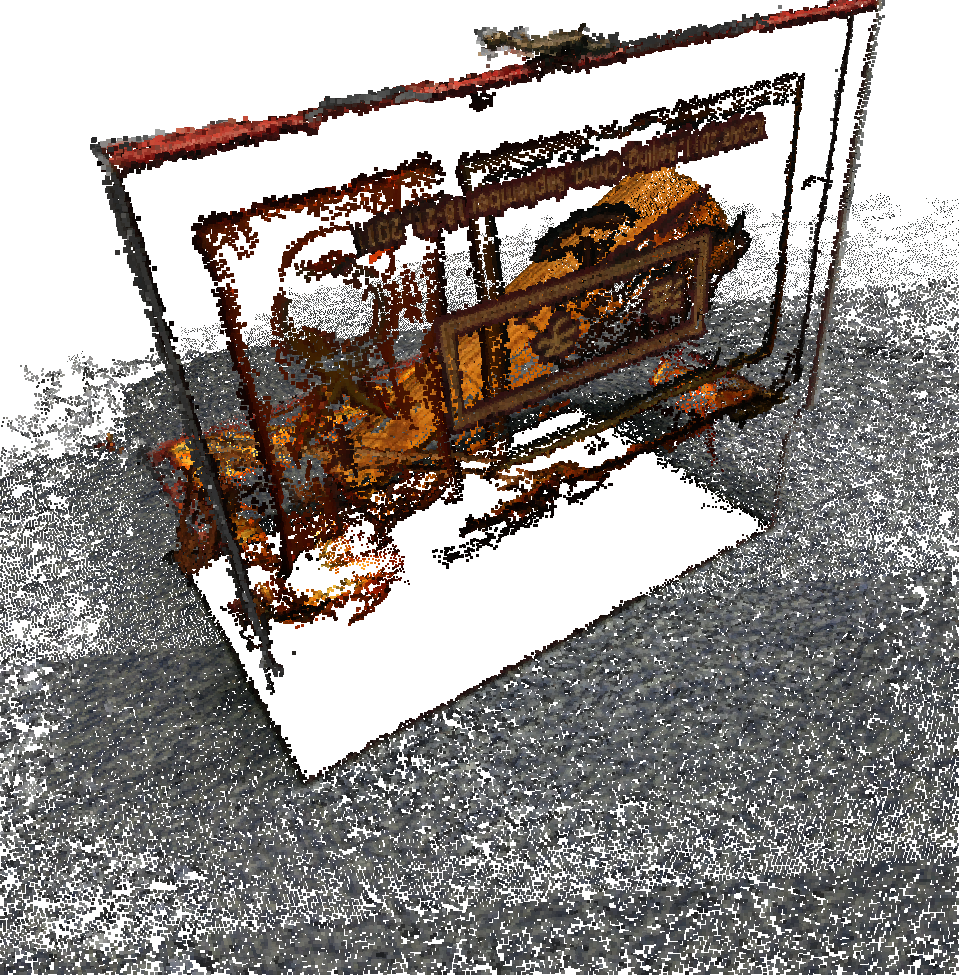 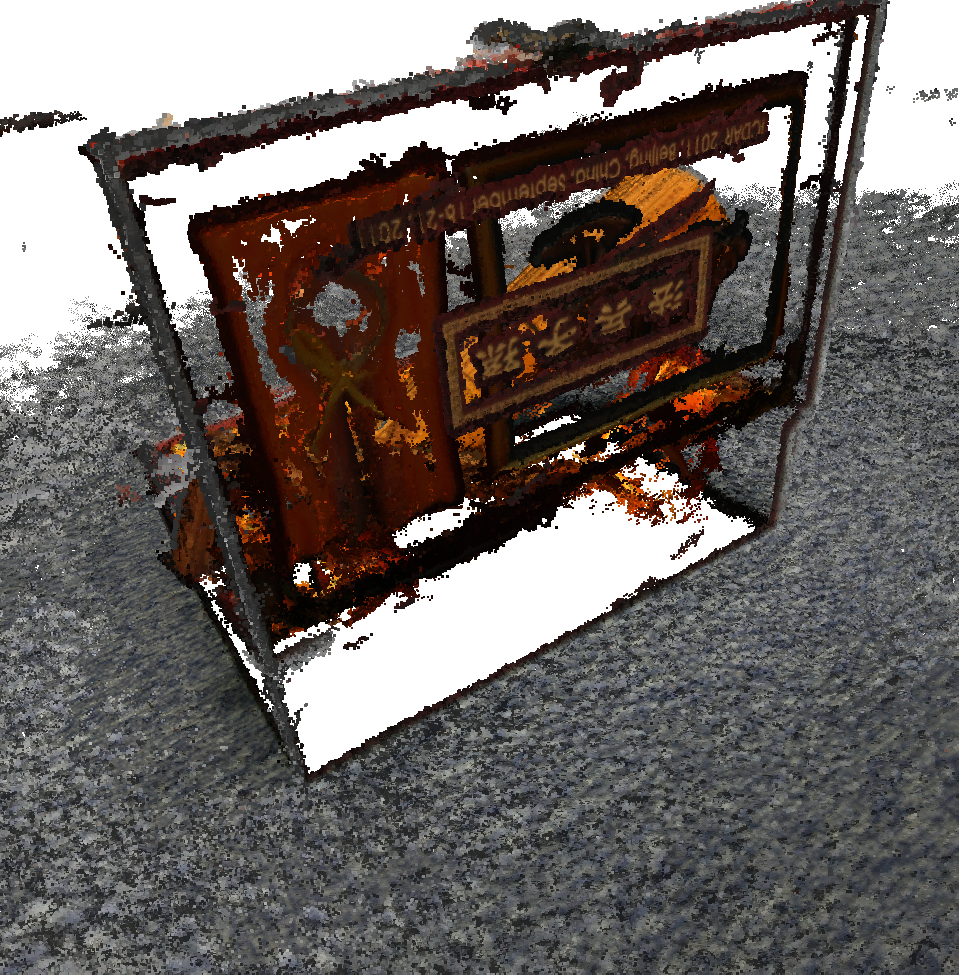 49
Experiments
Conventional Method
Proposed Method
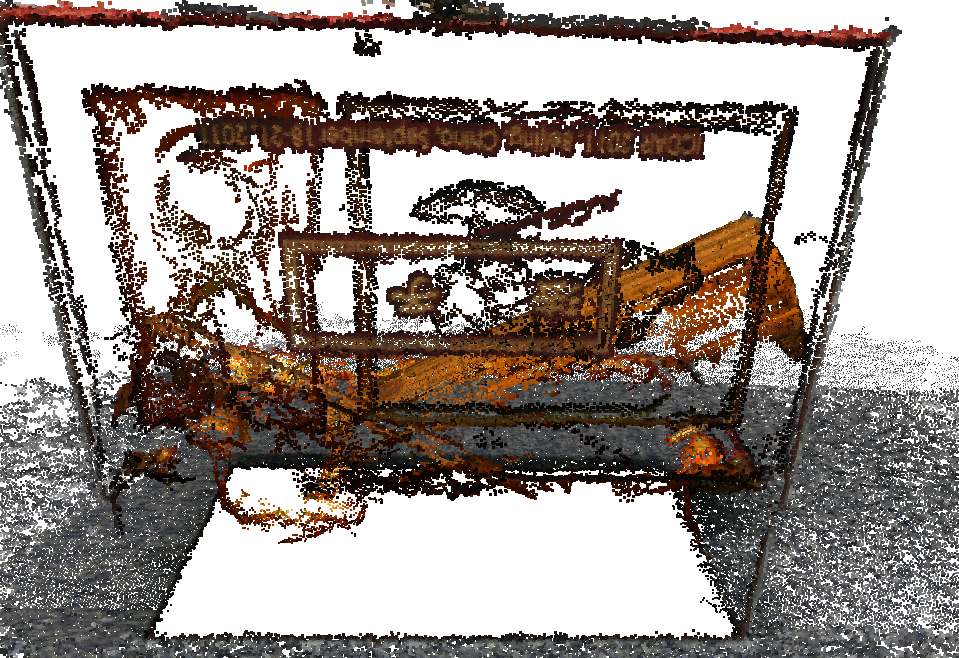 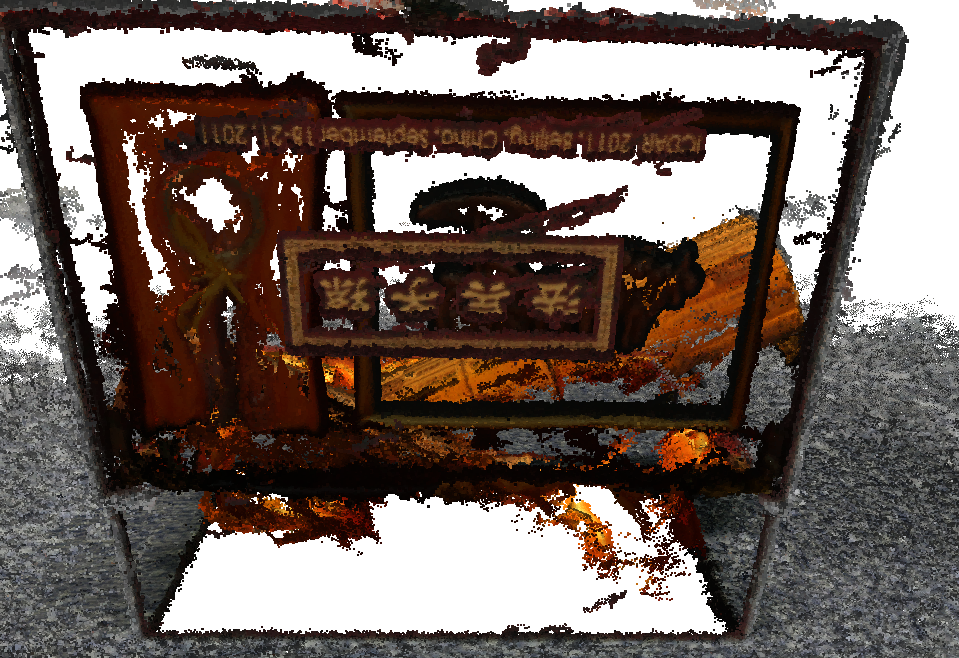 50
Proposed Method Convolution
Input image sets are convoluted with n random kernels
Correspondences of all convoluted and original (unconvoluted) sets are combined
Kernels are generated randomly with values ranging from -1 to 1
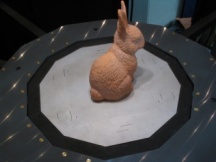 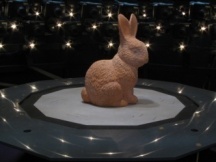 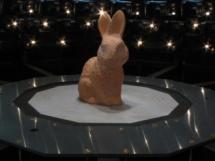 = Convoluted image set 1
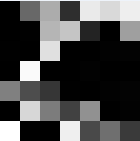 *
Kernel 1
Input Image set
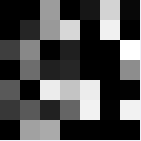 = Convoluted image set 2
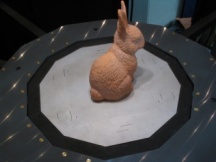 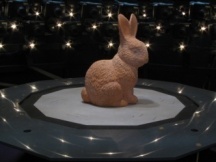 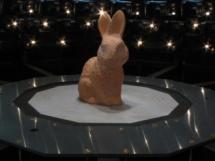 .
.
.
.
*
.
.
Kernel 2
Input Image set
= Convoluted image set n
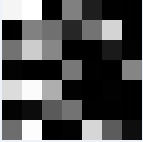 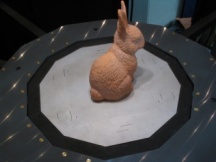 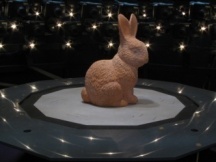 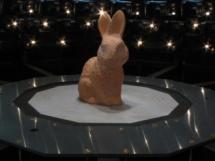 *
Kernel n
Input Image set
51
Background Study Proposed Method
1. Convolution
Capable of making an image much more complex
A complex image allows more features to be extracted
52
Conventional MethodOverview
Features &
Correspondences
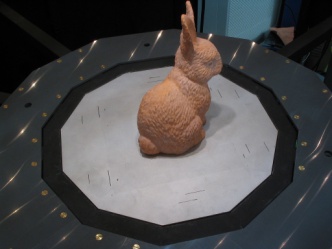 3D Reconstruction
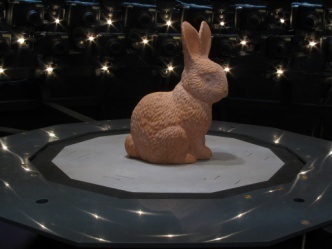 SIFT
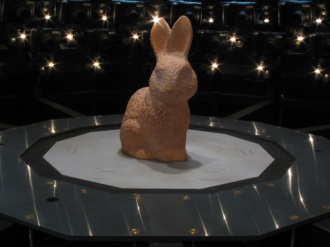 Set of images with 
different perspective
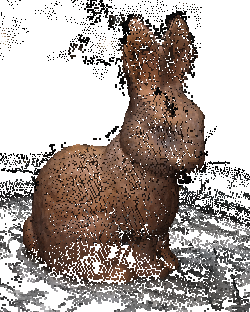 3D reconstructed
representation
53
Proposed Method Overview
Set of images with 
different perspective
Proposed Method
Convolution
Convoluted
Images
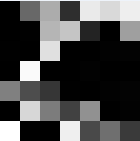 Kernel 1
*
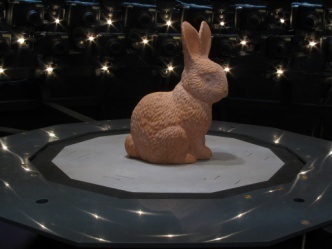 .
Kernel 2
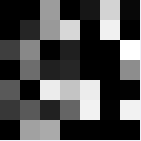 *
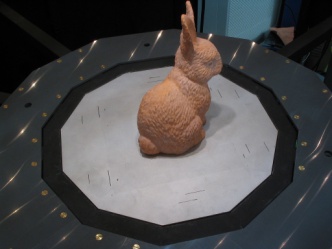 .
.
.
Kernel n
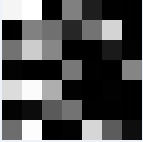 *
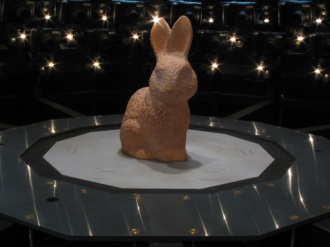 SIFT
Original Images (unconvoluted images)
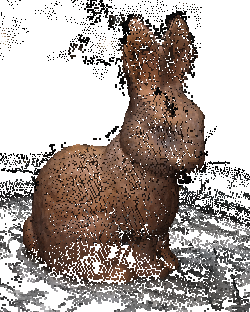 Conventional Method
More 
Features &
Correspon-
dences
3D Reconstruction
3D reconstructed
representation
54
Proposed Method Overview
Set of images with 
different perspective
Proposed Method
Convolution
Convoluted
Images
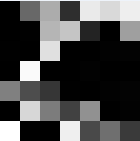 Kernel 1
*
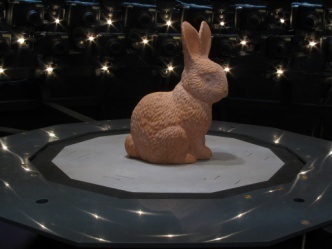 .
Kernel 2
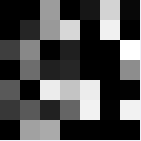 *
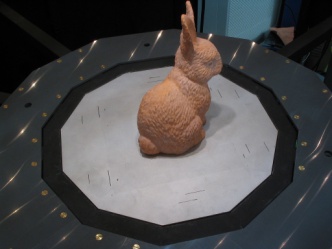 .
.
.
Kernel n
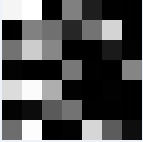 *
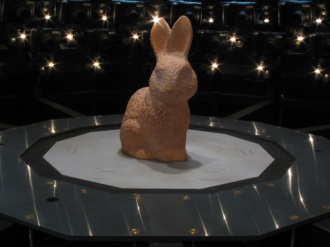 SIFT
Original Images
More 
Features &
Correspon-
dences
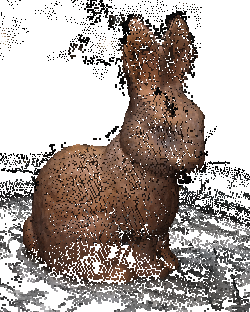 3D Reconstruction
3D reconstructed representation
55
Background Study Objective of Research
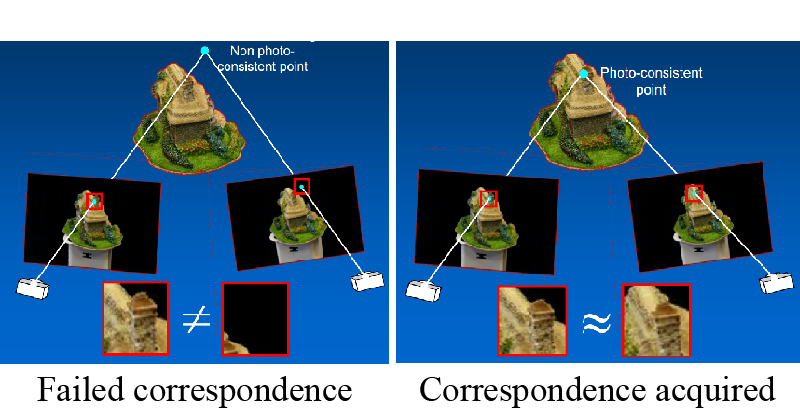 The 3D reconstructed representation have many missing parts or holes which can be further improved.
The research focuses on 
reducing the holes
Getting a much more complete reconstructed 3D representation of an object.
3D Model
2D Image
Camera
56
Conventional Method Multi-View Stereo
The goal of Multi-view stereo is to reconstruct a 3D representation.
The Multi-View Stereo requires Camera parameters as input in order to reconstruct a 3D representation.
SfM
(Bundler)
Features &
Correspondences
SIFT
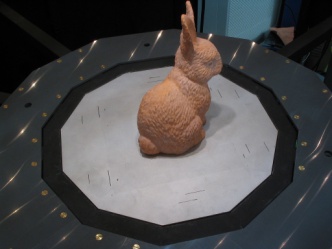 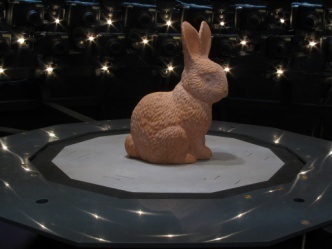 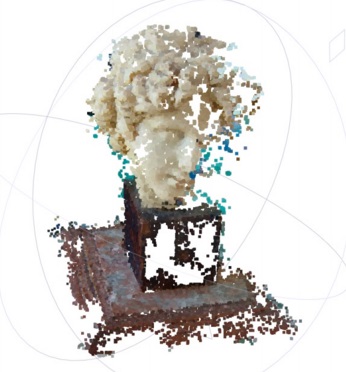 Multi-view Stereo(PMVS2)
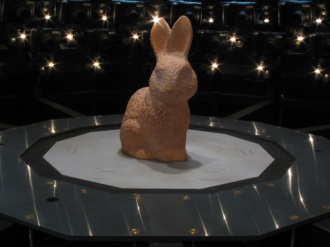 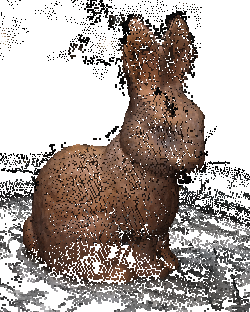 Camera
Parameters
Set of images with 
different perspective
3D reconstructed
representation
57
Conventional MethodStructure from Motion (SfM)
Structure from Motion (SfM)
estimates 3D structures from 2D structures.
Computes 3D points from corresponding points.
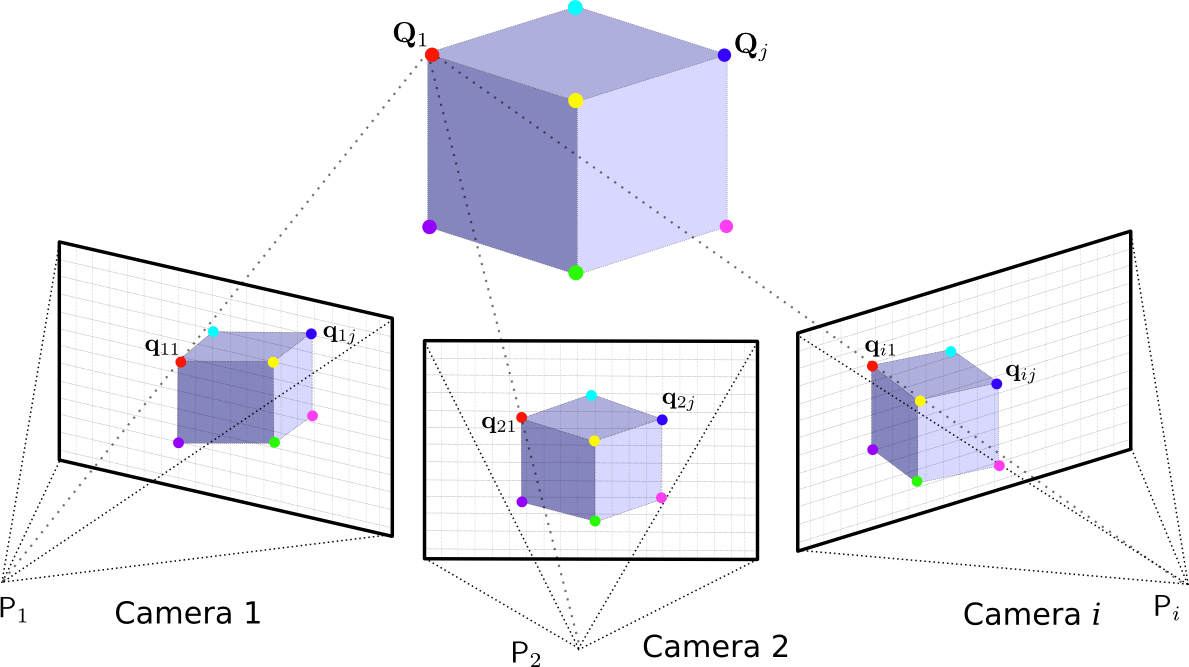 58
http://michot.julien.free.fr/drupal/?q=content/research
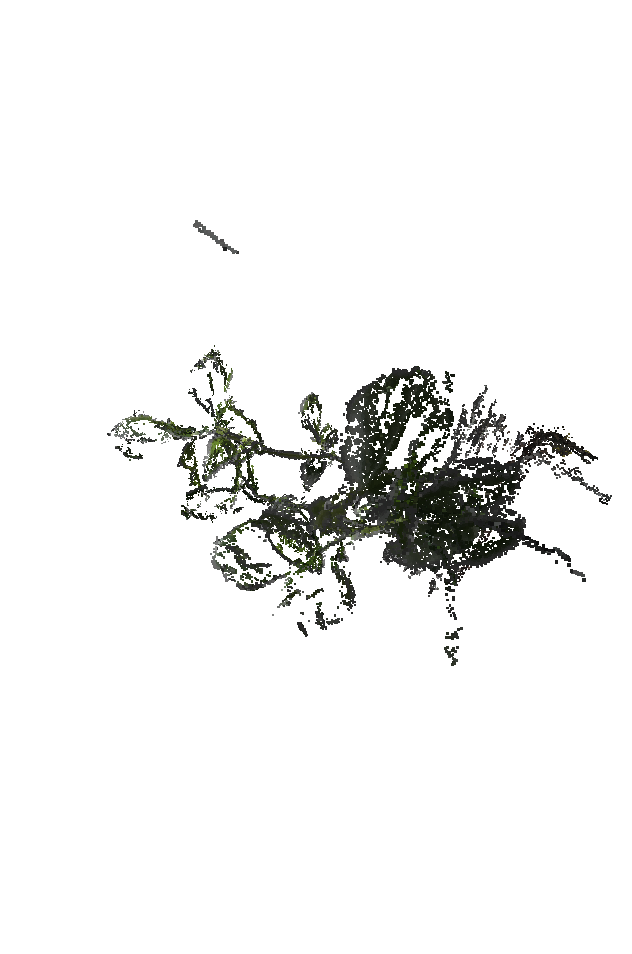 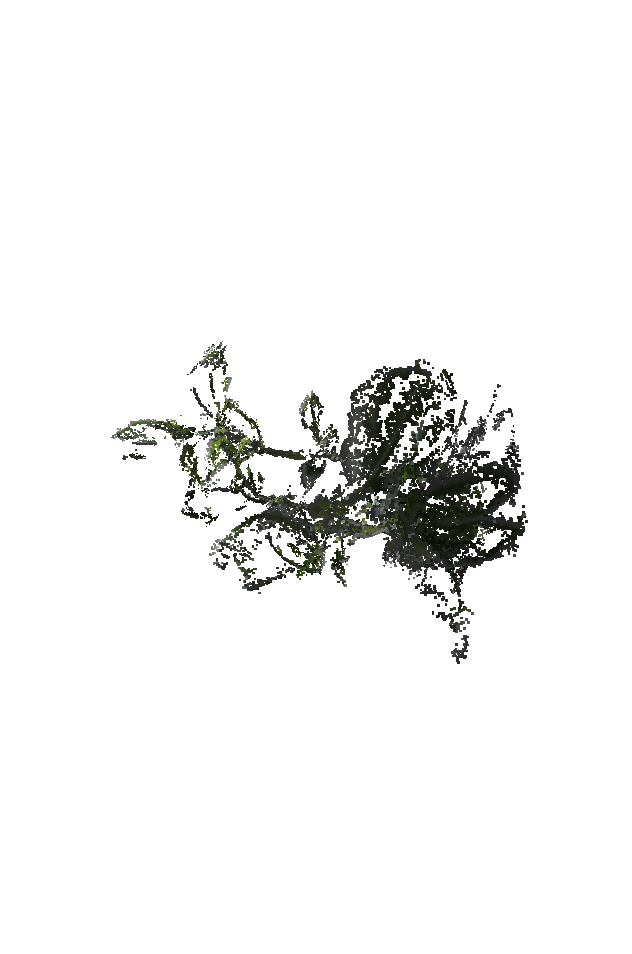 Experiments
Conventional Method
Proposed Method
59
Proposed MethodConvolution
There is a relationship between the size of the kernels and the number of extracted features.
The smaller the size of the kernel, the more features are extracted.
Resized
Resized
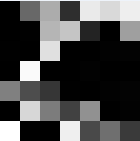 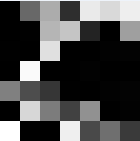 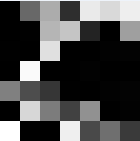 20x20 pixels
14x14 pixels
7x7 pixels
60
Proposed MethodConvolution
No. of Features extracted
61
Proposed Method Convolution
Kernels are generated randomly with values ranging from -1 to 1
Convolution is performed for n iterations.
Correspondences of all convoluted and original (unconvoluted) sets are combined.
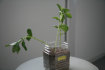 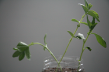 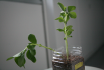 = Convoluted image set 1
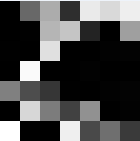 *
Kernel 1
Input Image 1
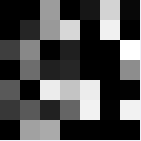 = Convoluted image set 2
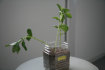 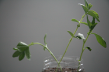 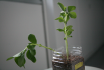 .
.
.
.
*
.
.
Kernel 2
Input Image 2
= Convoluted image set n
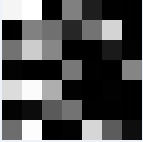 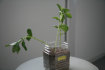 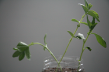 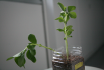 *
Kernel n
Input Image n
62
Proposed Method Overview
Set of images with 
different perspective
Proposed Method
Convolution
Convoluted
Images
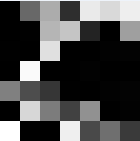 Kernel 1
*
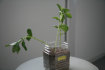 .
Kernel 2
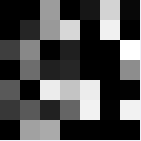 *
.
.
.
Kernel n
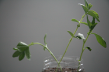 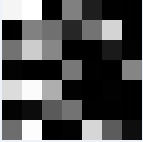 *
SIFT
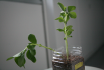 Original Images
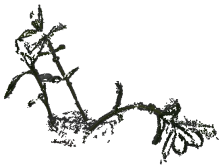 More 
Features &
Correspon
dences
Multi-view Stereo(PMVS2)
SfM (Bundler)
Camera
Parameters
3D reconstructed representation
63
Conclusion
1. Conventional Method: many gaps in the 3D reconstructed representation.
2. Caused by lack of correspondences
Proposed Method:  addresses this issue by proposing the implementation of convolution on query images in order to increase its complexity.
A set of randomized kernels are used to convolve images.
The proposed method is capable of patching up missing parts which could not be realized conventionally.
64
Convolution
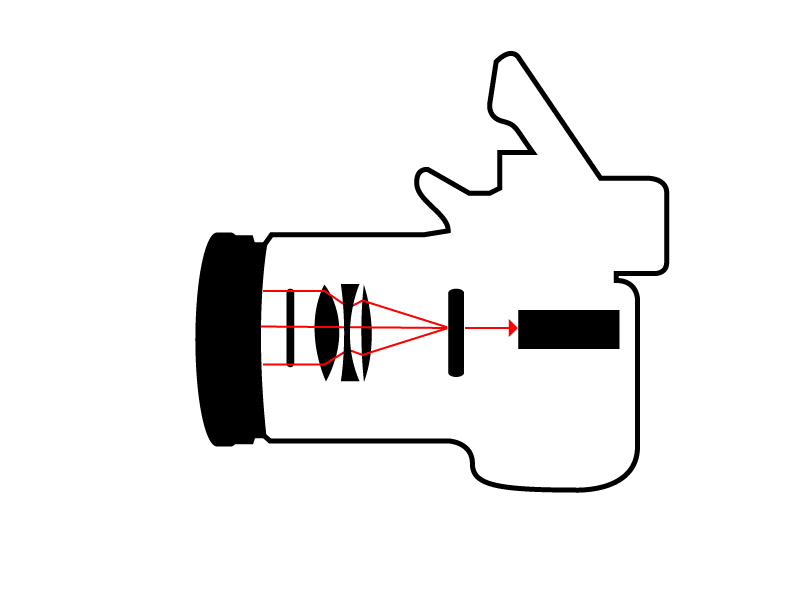 Coded Aperture/Kernel
20x20 pixels
DIGITAL
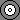 Camera
Image
OUTPUT
INPUT
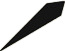 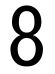 Processor
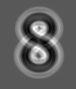 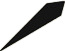 Image
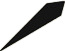 Sensor
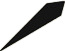 Convoluted Image
Optical
Original
System
Image
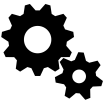 Convolution makes the
Once images are made complex,
Images much more complex
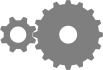 features can be increased.
65
Background StudyBundler
Bundler is a structure-from-motion(SfM) system which requires several inputs such as
Set of images
Image features extracted by SIFT
Image matches
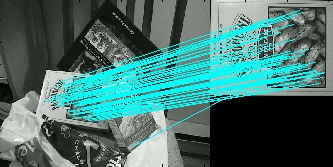 Example of matches
Set of images with 
different perspective
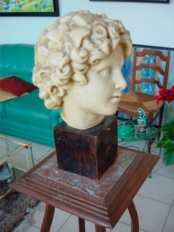 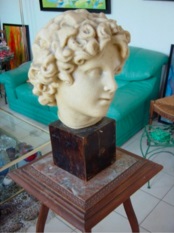 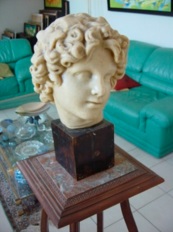 Features &
Matches
Bundler
SIFT
OUTPUT : Camera Parameters
66
Background StudyPMVS2
PMVS2 is a software which takes in the camera parameters outputted by Bundler.
Based on the camera parameters, PMVS2 will create a final 3D reconstructed image.
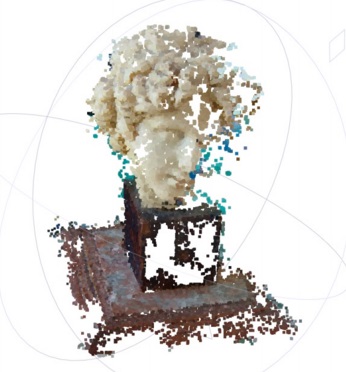 Camera
Parameters
Bundler
PMVS2
3D reconstructed image
67
Scale-Invariant Feature Transform(SIFT)
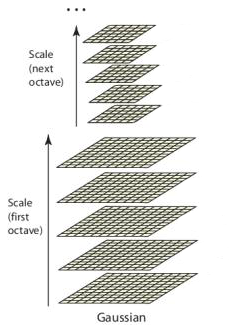 Gaussian filter will be
	applied on an image 
	iteratively.
After the first octave,
	the image will be
	resample and the
	second octave is
	processed
Gaussian
filter
X
=
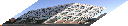 68
Scale-Invariant Feature Transform(SIFT)
The Difference of Gaussian(DOG) can be obtained by 
	subtracting the Gaussian images.
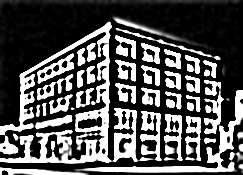 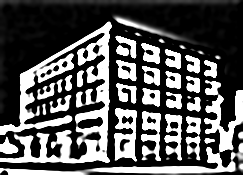 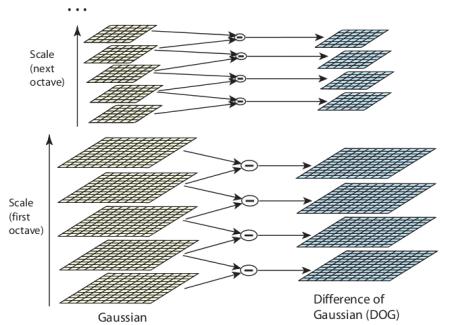 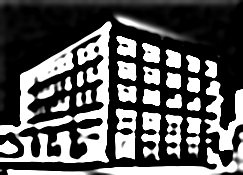 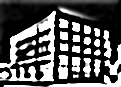 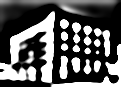 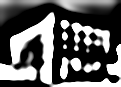 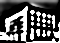 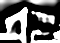 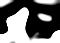 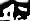 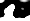 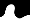 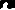 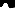 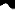 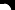 Example of DoG
69
Scale-Invariant Feature Transform(SIFT)
Finding local extrema
A pixel(X) in an image will be compared with its 26 neighbours
	in the previous and next scale.
If the value is the lowest or highest among them, it is selected as a keypoint.
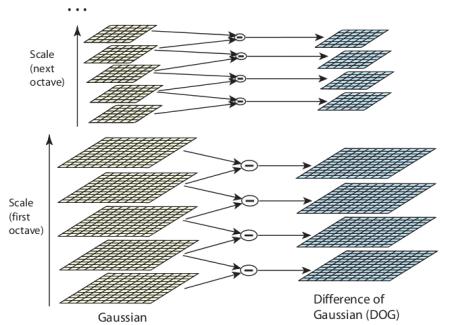 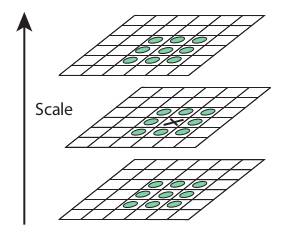 70
Proposed MethodOverview
Solution
Problem
3D reconstructed images
have missing parts
- Due to correspondences
Conventional
i. Implements Convolution
  in order to acquire more
  features.
ii. More features means
   the 3D reconstructed
   images will be much
   more complete.
Proposed
Method
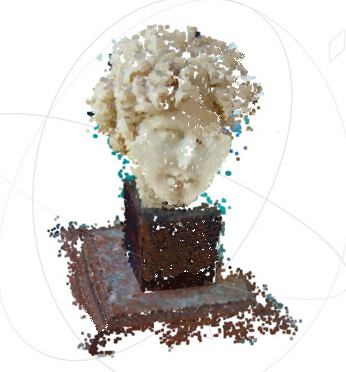 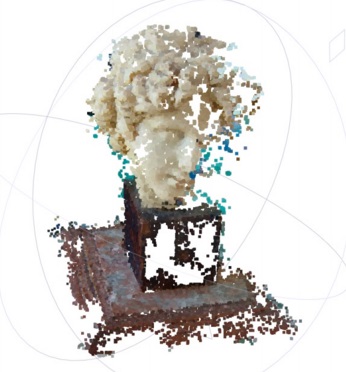 With more
Features extracted
3D reconstructed image
71
Experiments
Matching Results
Original
Image
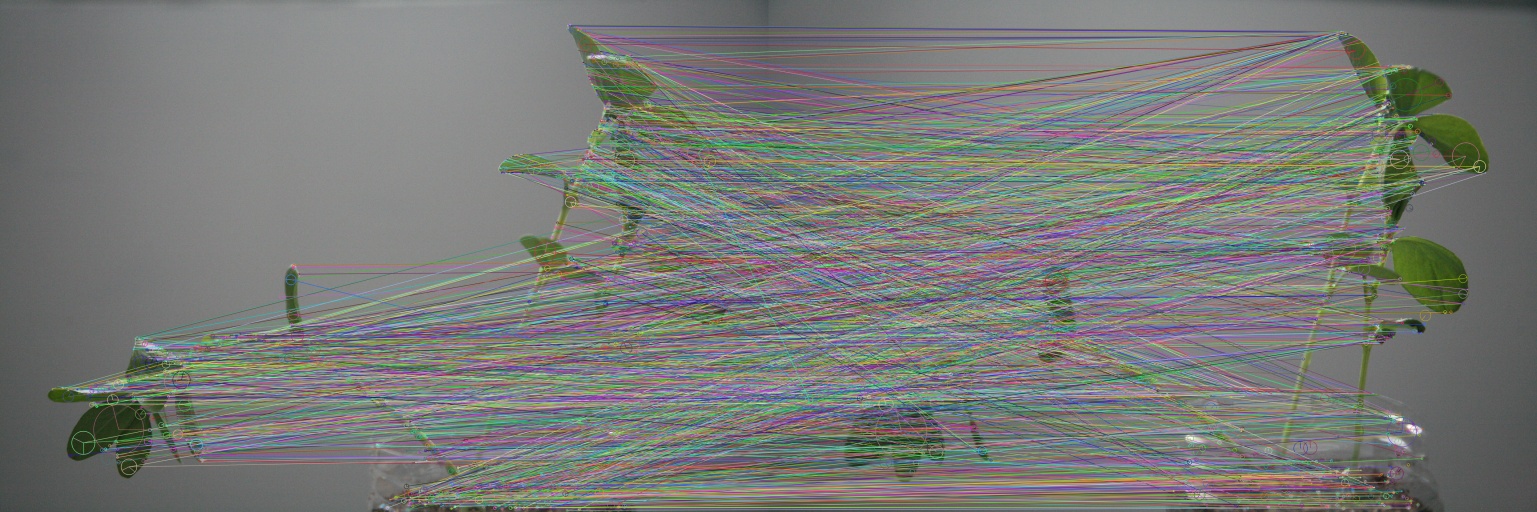 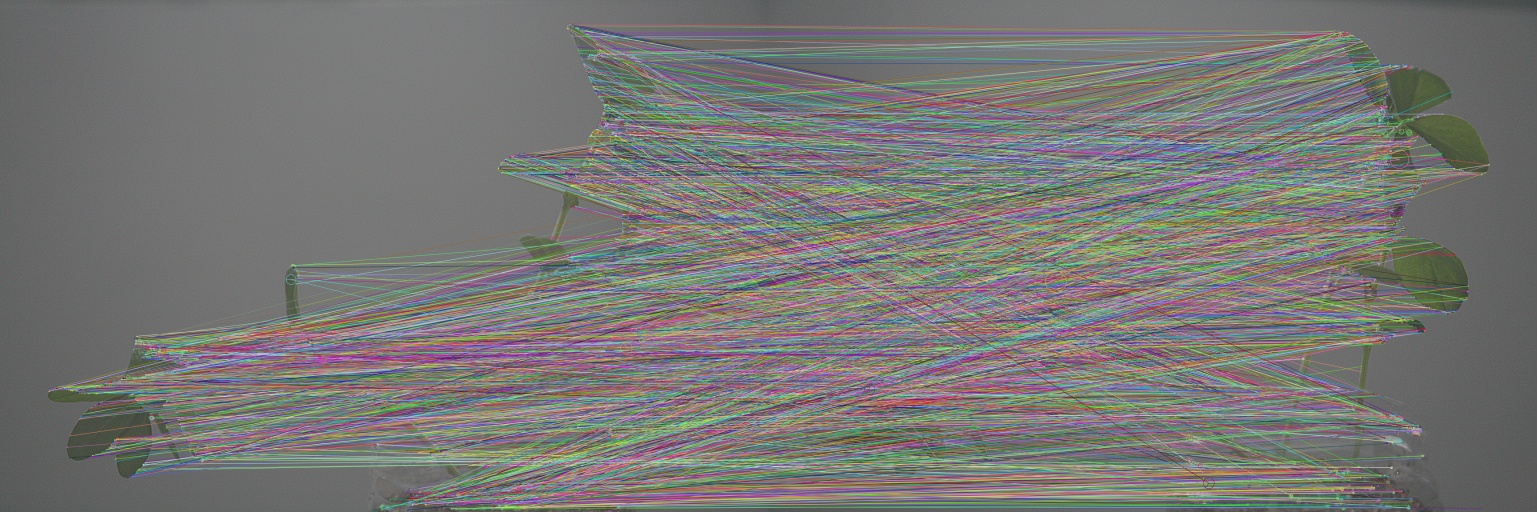 Convoluted
Image
72
Experiments
Convoluted image obtained a higher number of matches as compared to the original image without convolution
73